overall_0_132367198033335501 columns_1_132367198033335501
CCMHE Quarterly Meeting
February 10th, 2025
2 p.m. – 4 p.m.
overall_1_132617861608743146 columns_1_132617861608743146
Welcome, Attendance, & Minute Approval
Public Comment
Administrative Updates
Follow Up from Q4 Meeting
National Association for Children of Addiction (NACoA) Presentation
CDPH Update 
Feedback Look from City Departments
Mayor's Office Updates
Agenda
overall_1_132617861608743146 columns_1_132617861608743146
Welcome, Attendance, & Minute Approval
Public Comment
Administrative Updates
Follow Up from Q4 Meeting
National Association for Children of Addiction (NACoA) Presentation
CDPH Update 
Feedback Look from City Departments
Mayor's Office Updates
Agenda
overall_1_132617861608743146 columns_1_132617861608743146
Welcome, Attendance, & Minute Approval
Public Comment
Administrative Updates
Follow Up from Q4 Meeting
National Association for Children of Addiction (NACoA) Presentation
CDPH Update 
Feedback Look from City Departments
Mayor's Office Updates
Agenda
overall_1_132617861608743146 columns_1_132617861608743146
Welcome, Attendance, & Minute Approval
Public Comment
Administrative Updates
Follow Up from Q4 Meeting
National Association for Children of Addiction (NACoA) Presentation
CDPH Update 
Feedback Look from City Departments
Mayor's Office Updates
Agenda
Breaking the Cycle:  Equipping Law Enforcement to Support Children in Families Impacted by the Disease of Addiction
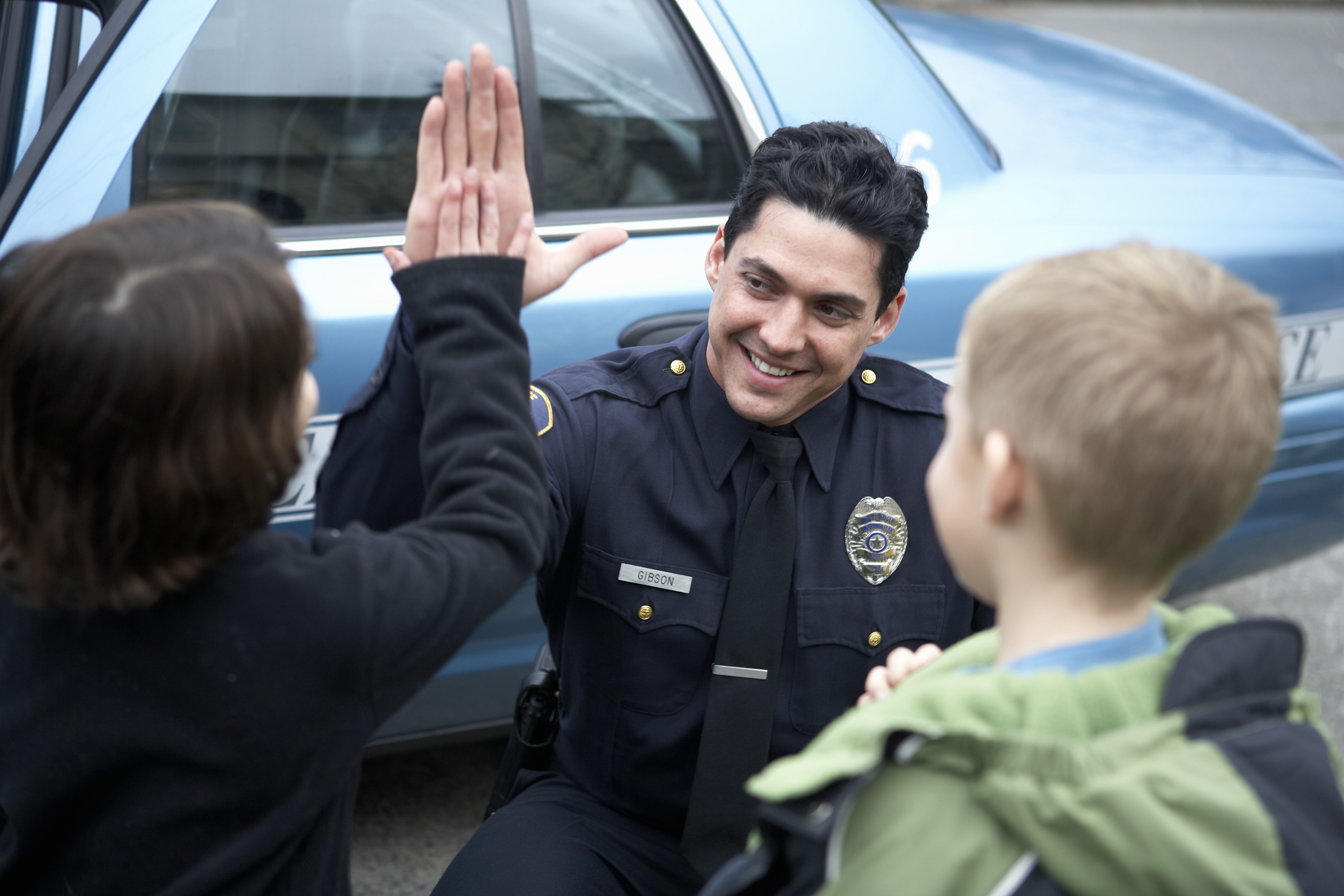 Jac Charier 
(On behalf of the National Association for Children impacted by Addiction)

Executive Director, TASC, Center for Health and Justice

Chicago Council on Mental Health Equity 
10 February 2025
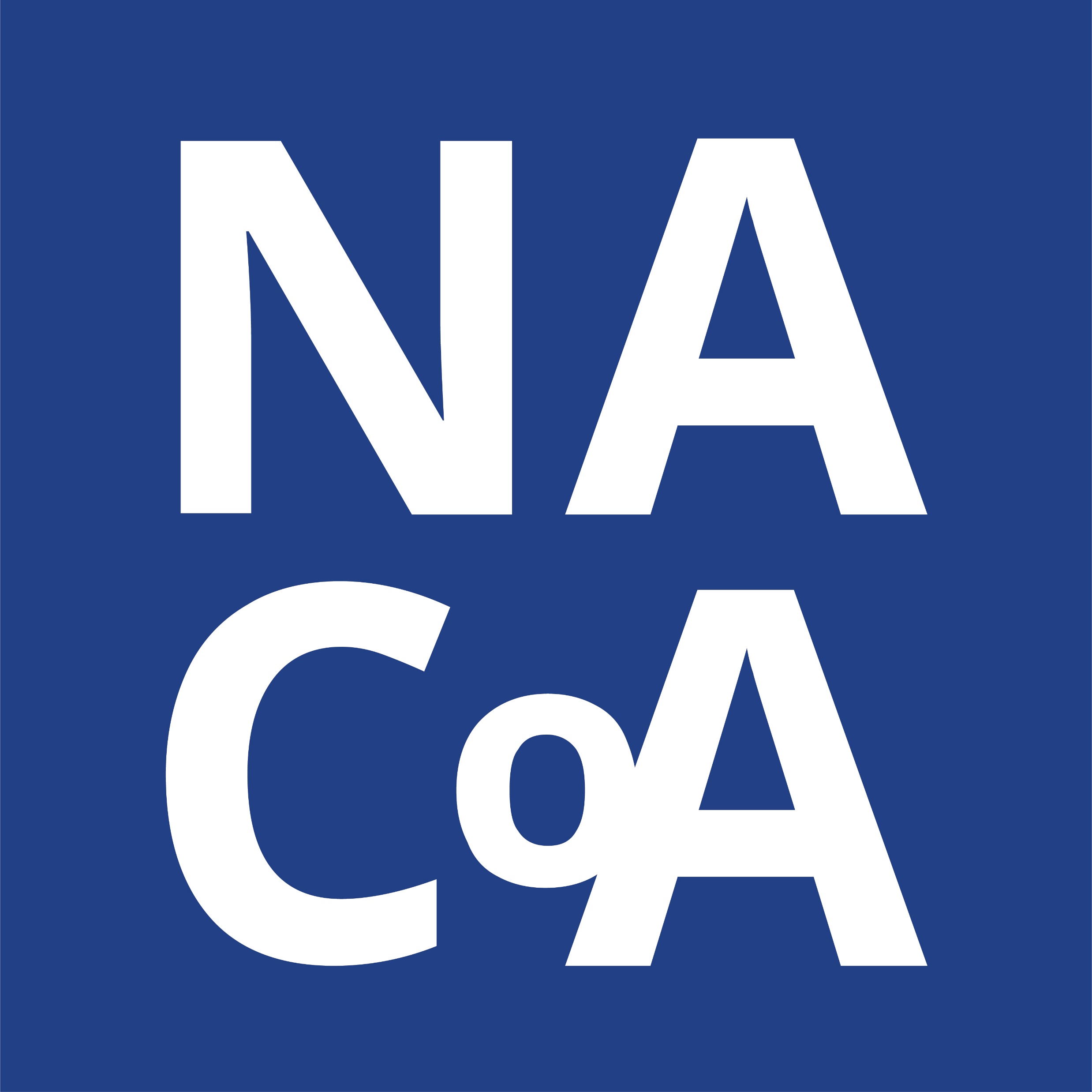 www.NACoA.org
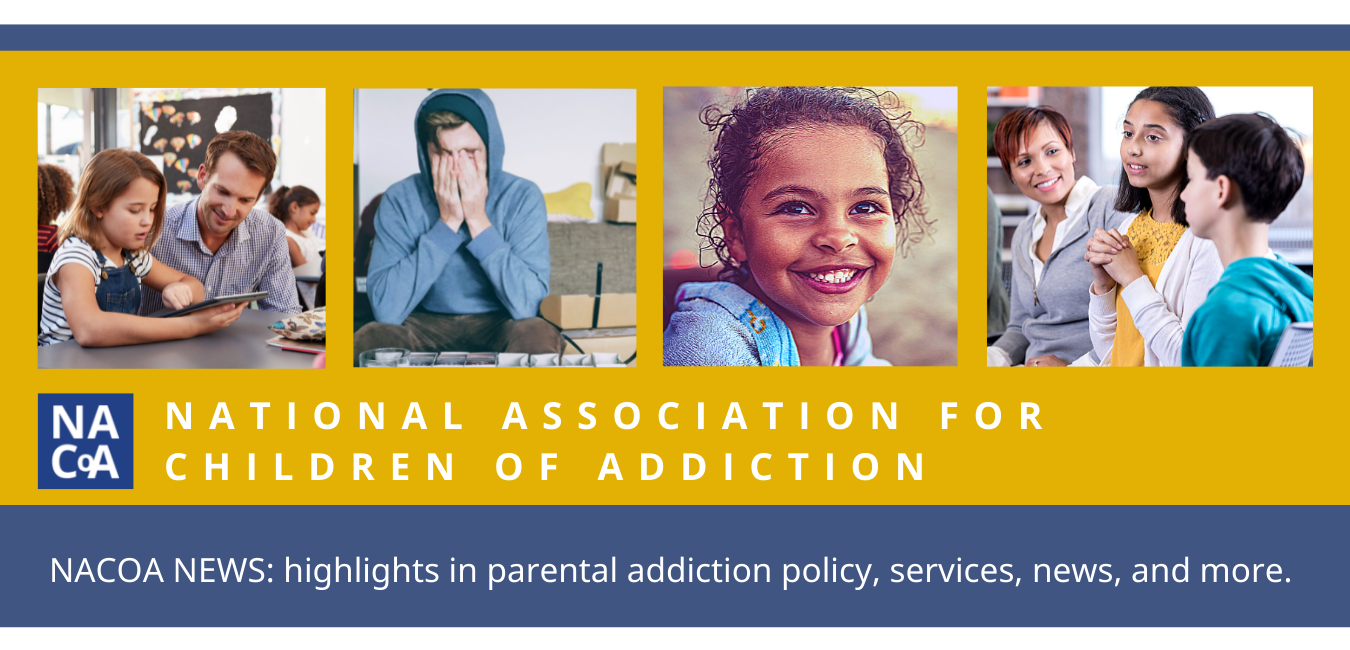 Objectives
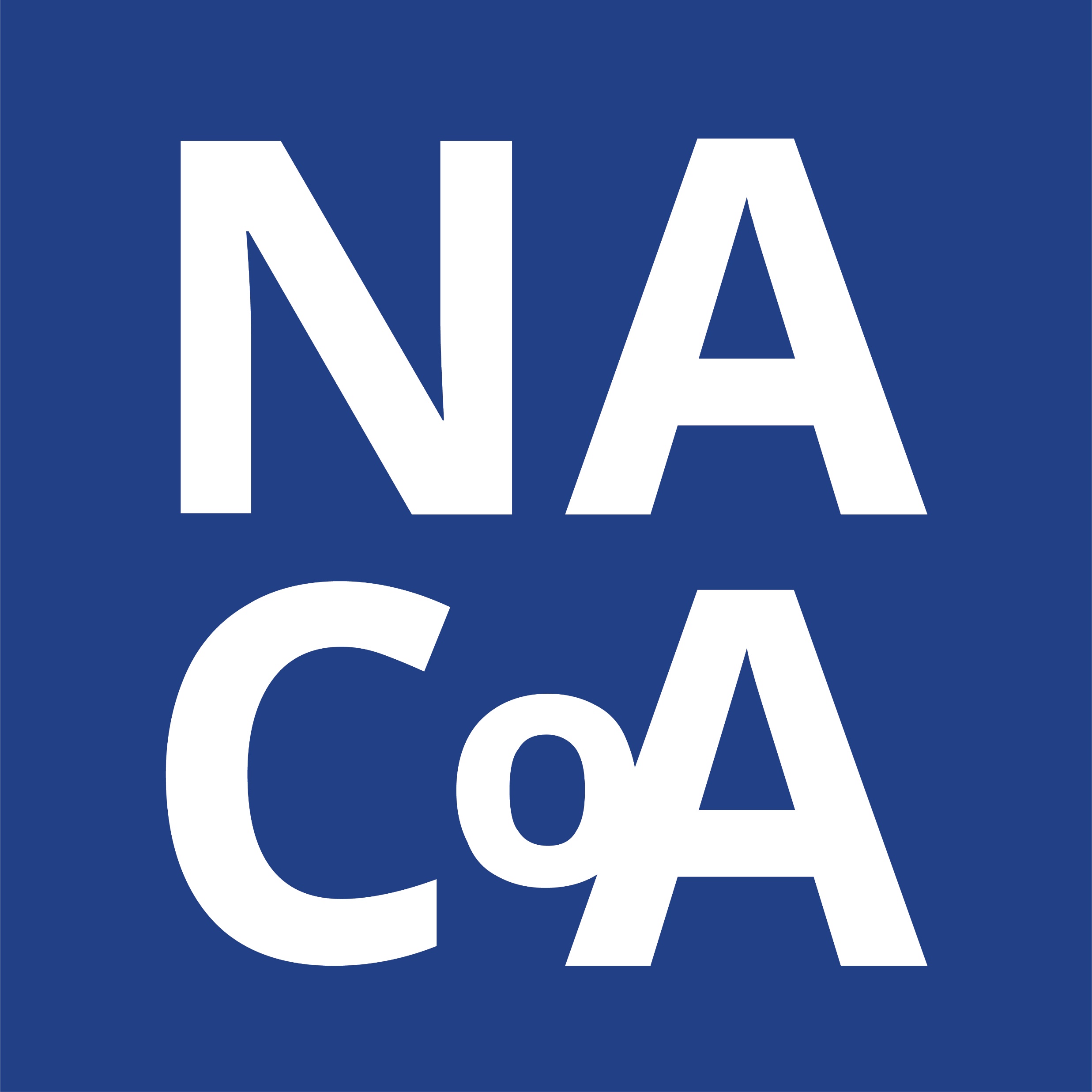 Why This Matters for Chicago Police Department
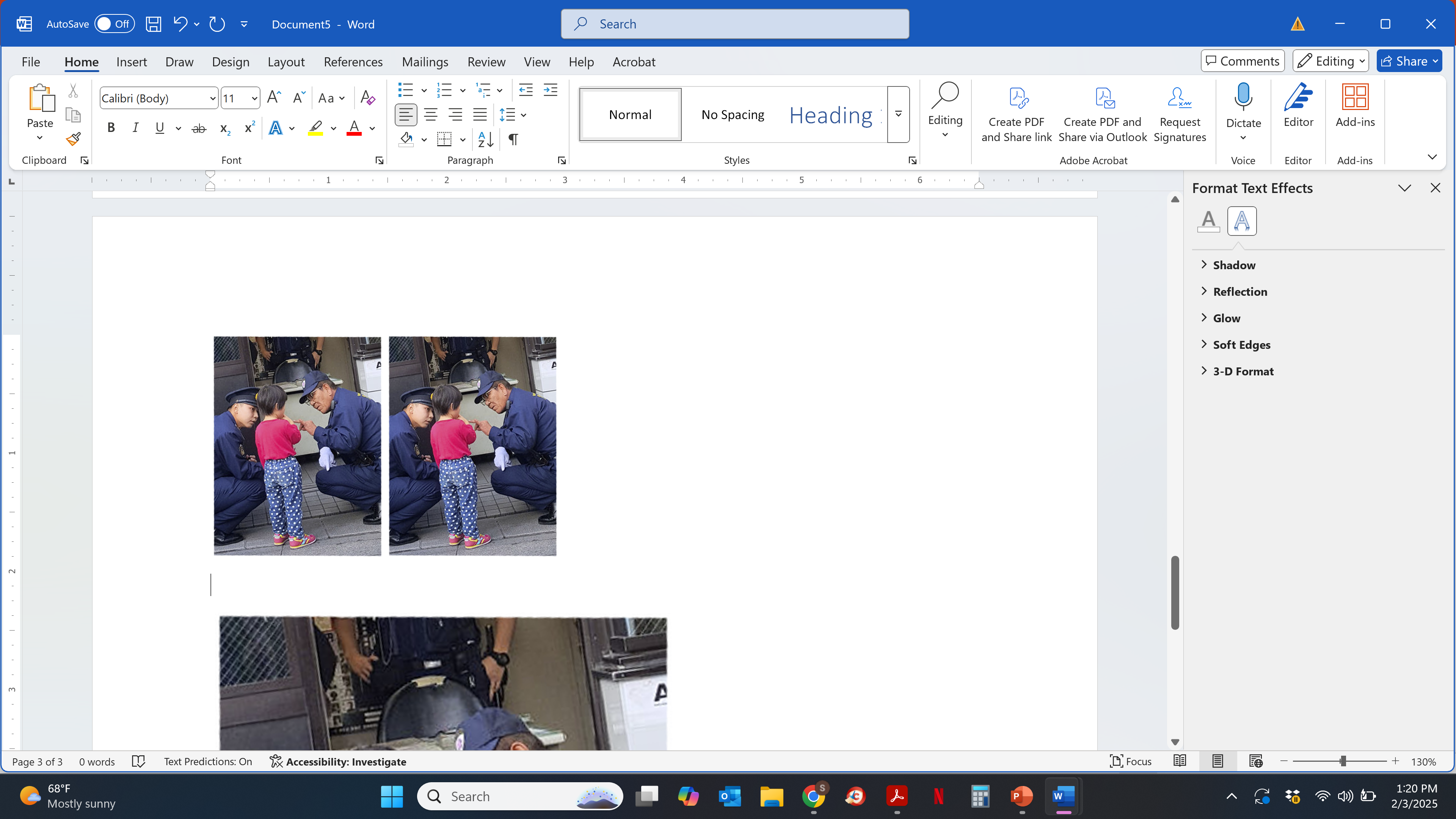 Daily Encounters: Officers frequently interact with children in crisis due to parental substance use disorder (SUD)

Risk Factor: Children in these situations are six times more likely to develop SUD without intervention

Current Gaps: Without training, these situations can  unintentionally escalate situations, worsening trauma

Solution: NACoA’s Law Enforcement Curriculum provides skills to recognize, support, and de-escalate these interactions
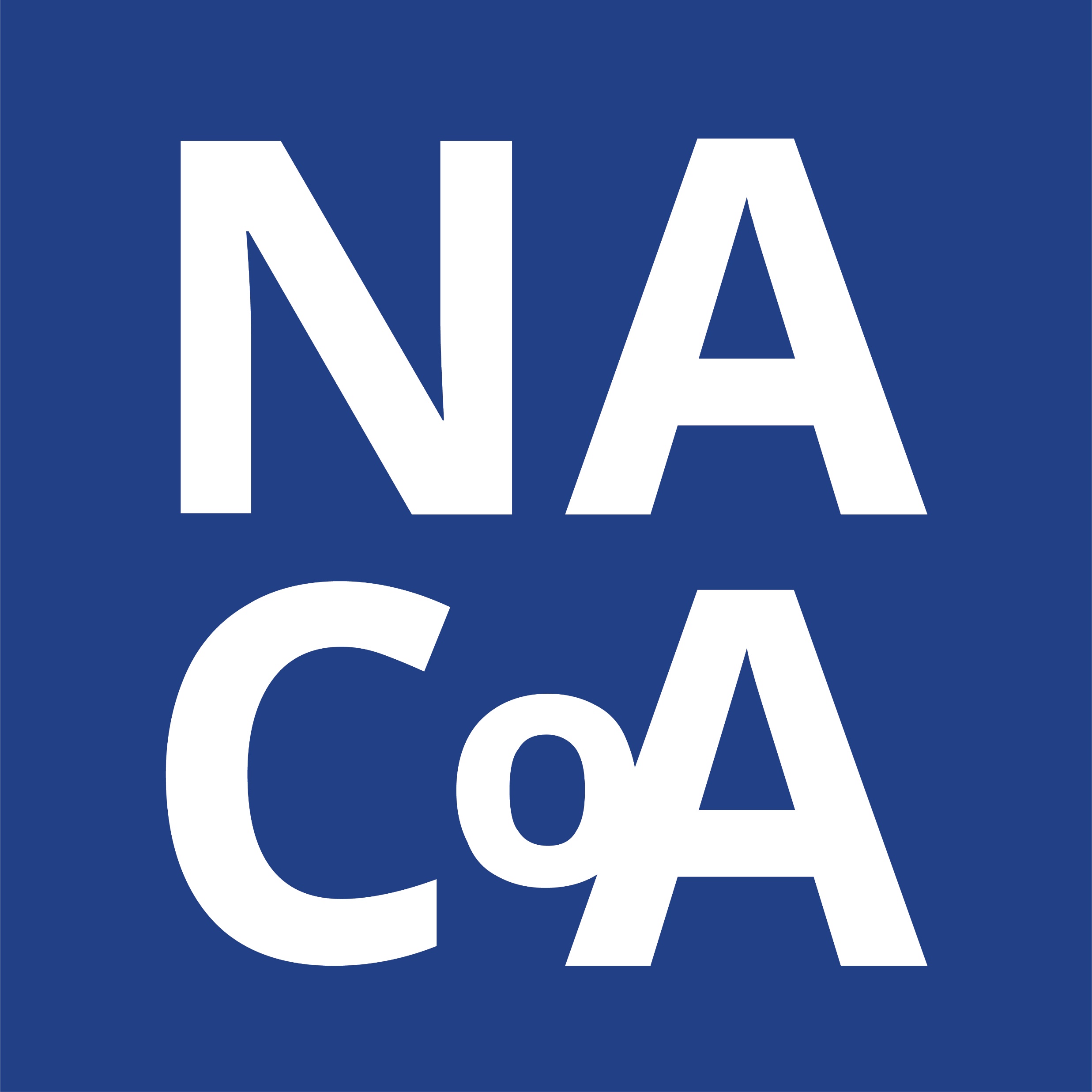 [Speaker Notes: Community supports and resources:

Family Support Groups
Counseling and Therapy
Educational Programs
Mobile Apps for Recovery Support
Resource Directories
Coaching
Stress Reduction Tools
Treatment Programs]
The Need: Why Officers Must Be Equipped
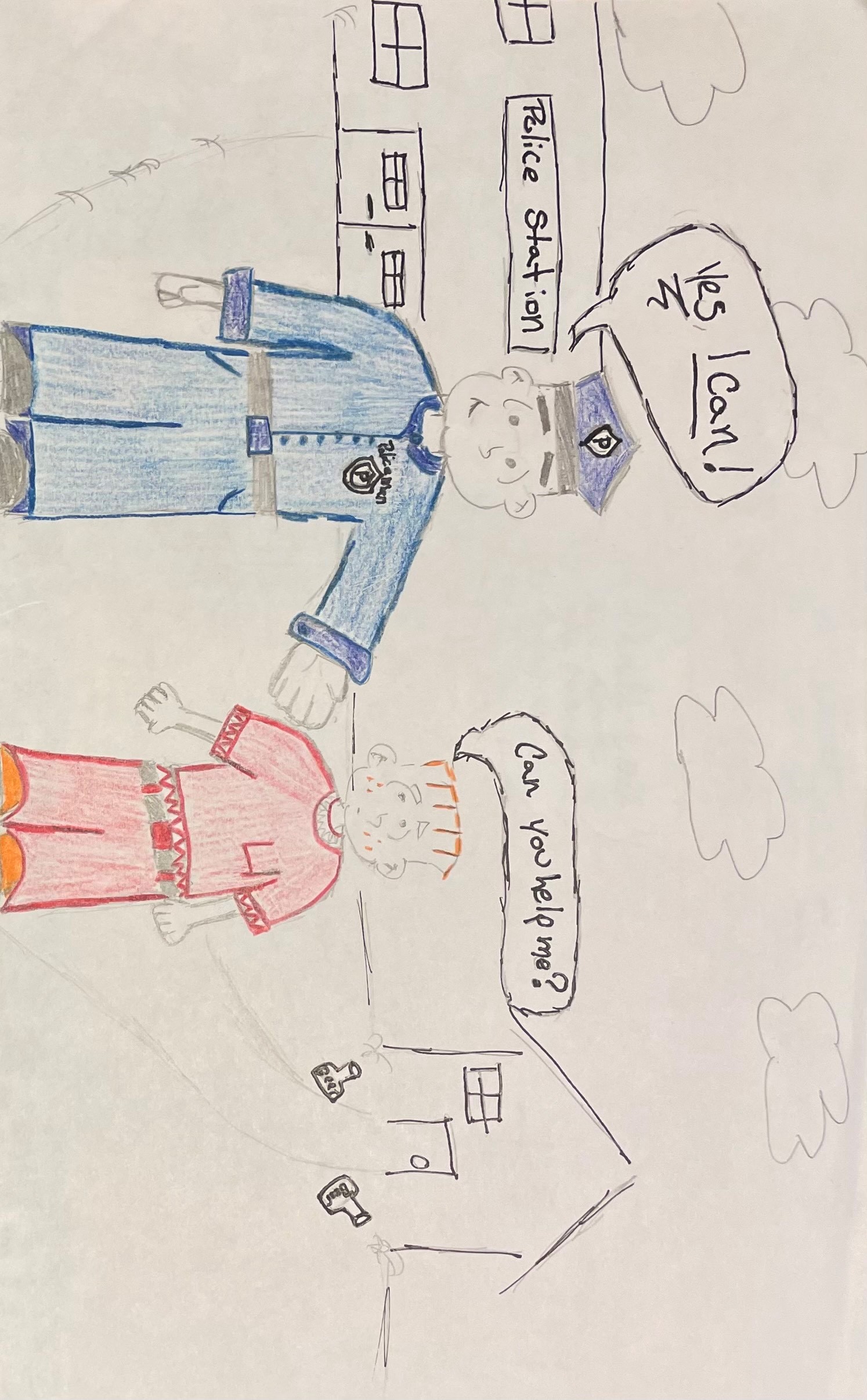 Exposure to Trauma: These children often experience neglect, domestic violence, and unstable environments 

Intergenerational Cycle: Higher risks for the disease of addiction, mental health struggles, and criminal justice involvement 
Improved Policing: Trauma-informed strategies reduce crisis calls and repeat encounters
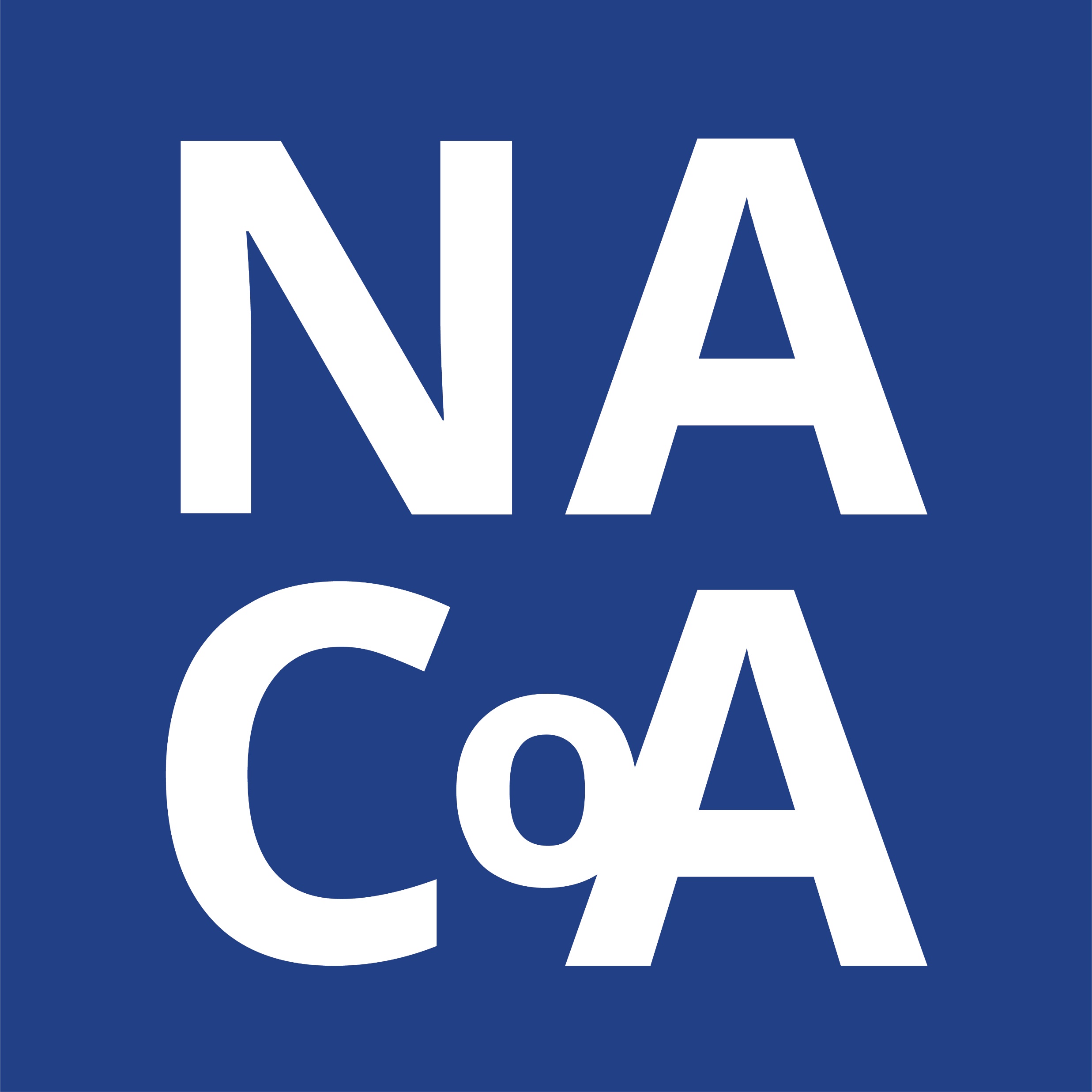 [Speaker Notes: Community supports and resources:

Family Support Groups
Counseling and Therapy
Educational Programs
Mobile Apps for Recovery Support
Resource Directories
Coaching
Stress Reduction Tools
Treatment Programs]
Core Elements of NACoA’s Training
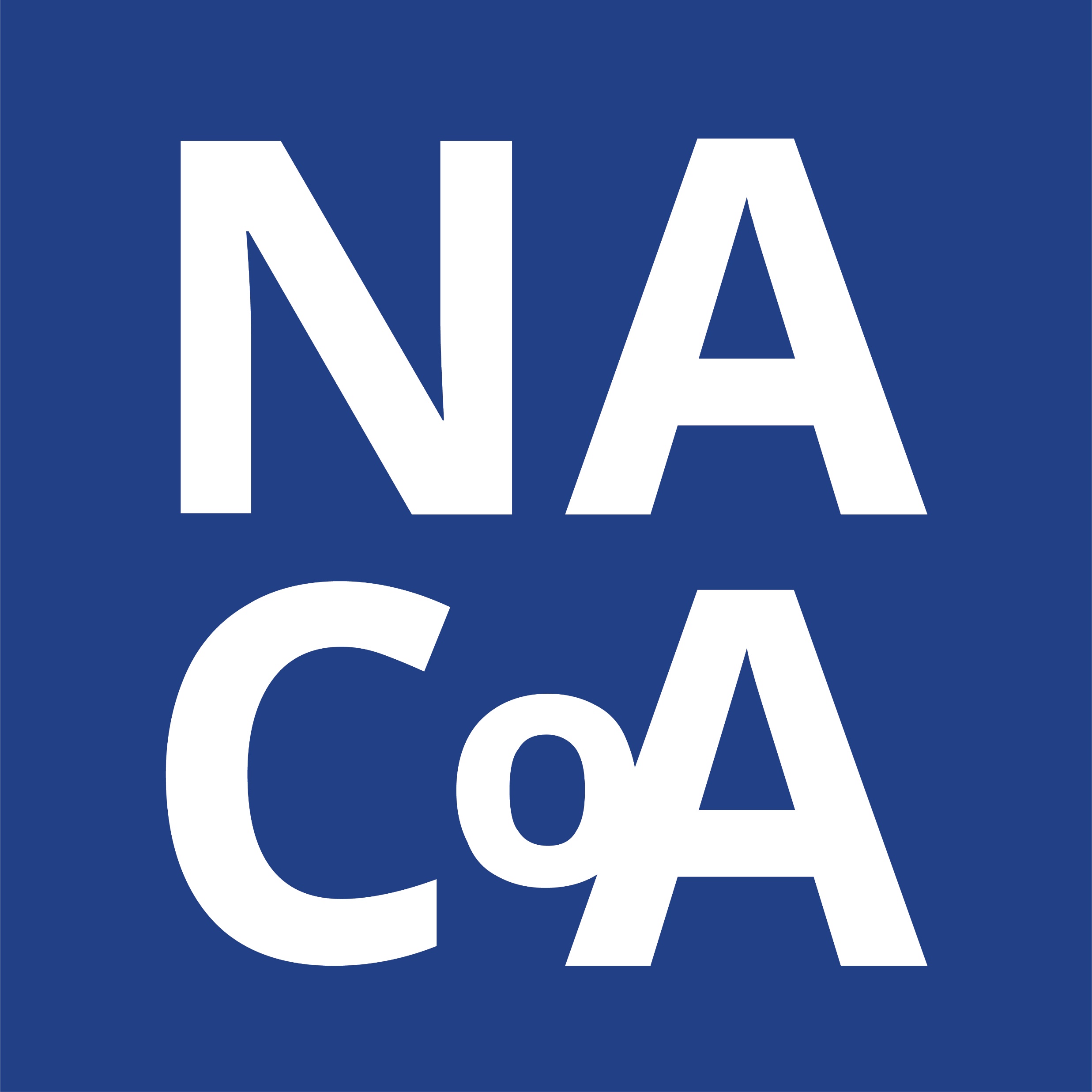 [Speaker Notes: Community supports and resources:

Family Support Groups
Counseling and Therapy
Educational Programs
Mobile Apps for Recovery Support
Resource Directories
Coaching
Stress Reduction Tools
Treatment Programs]
How This Training Benefits Chicago PD
Reduced Workload – Fewer repeat calls, freeing up resources

Enhanced Community Trust – Officers seen as allies

Safer Interactions – Reduces risk for both children, families, and officers

Crime Prevention – Early intervention leads to fewer juvenile offenses 

Better Officer Well-Being – Supports emotional resilience and job satisfaction
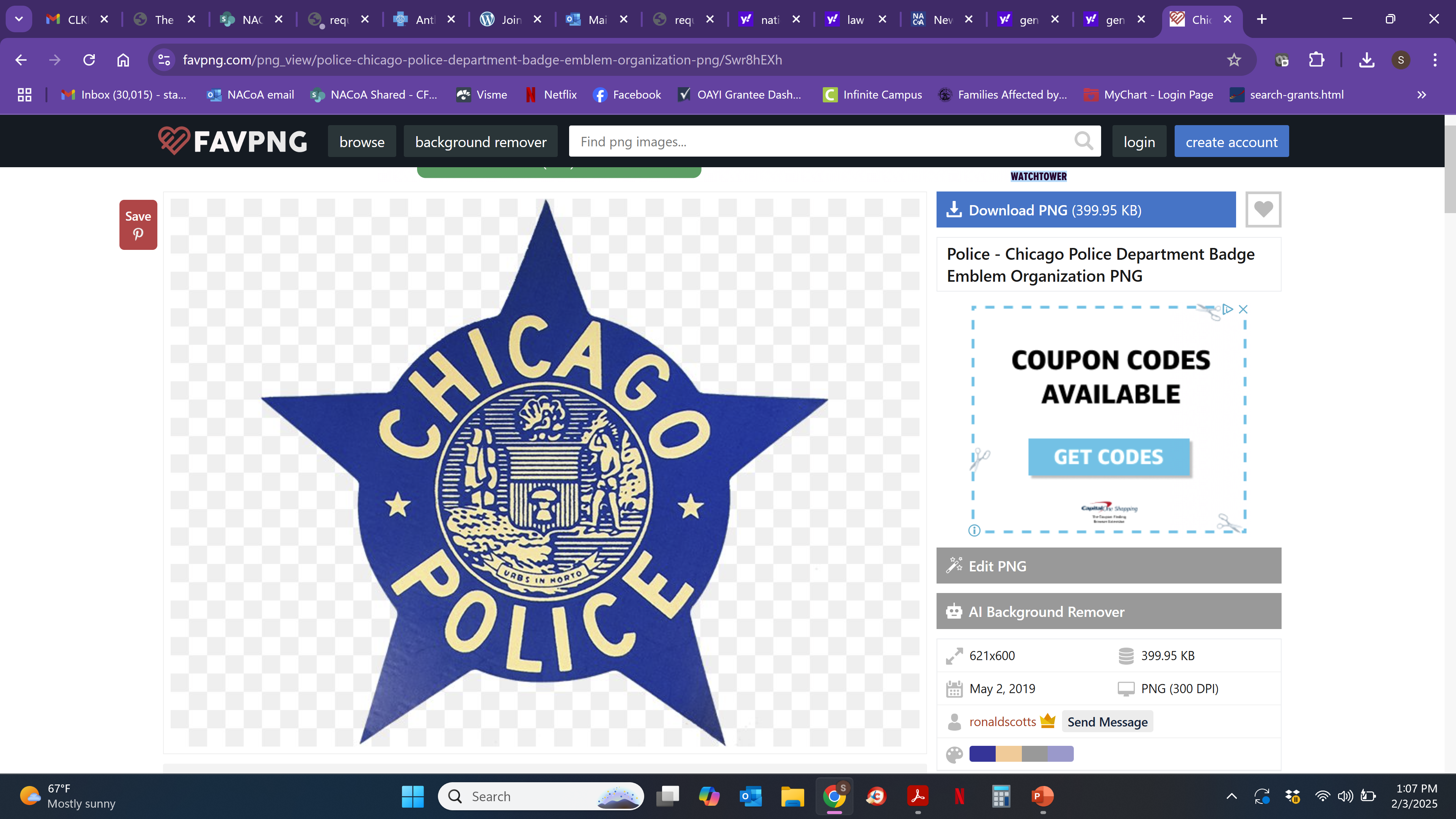 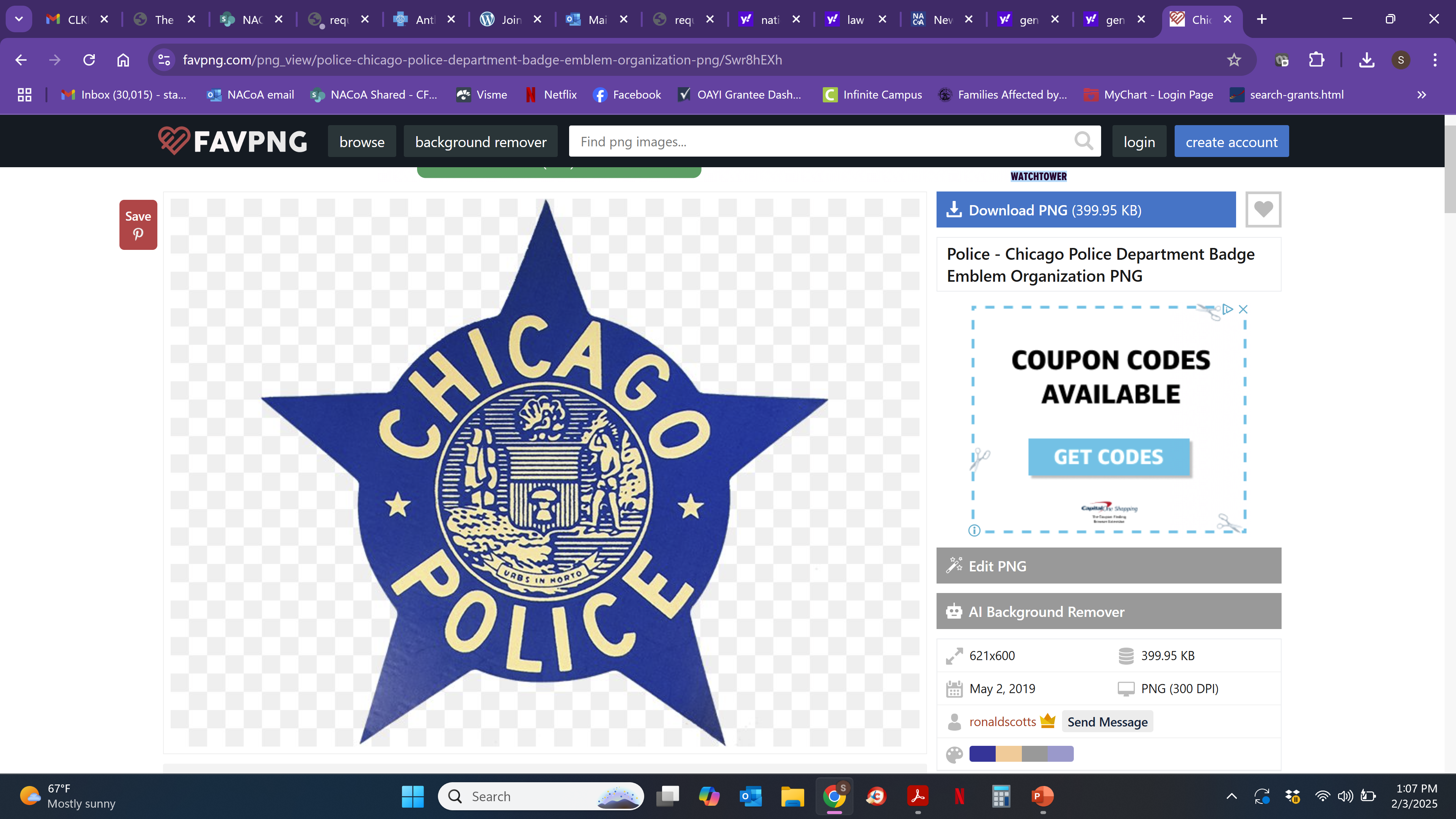 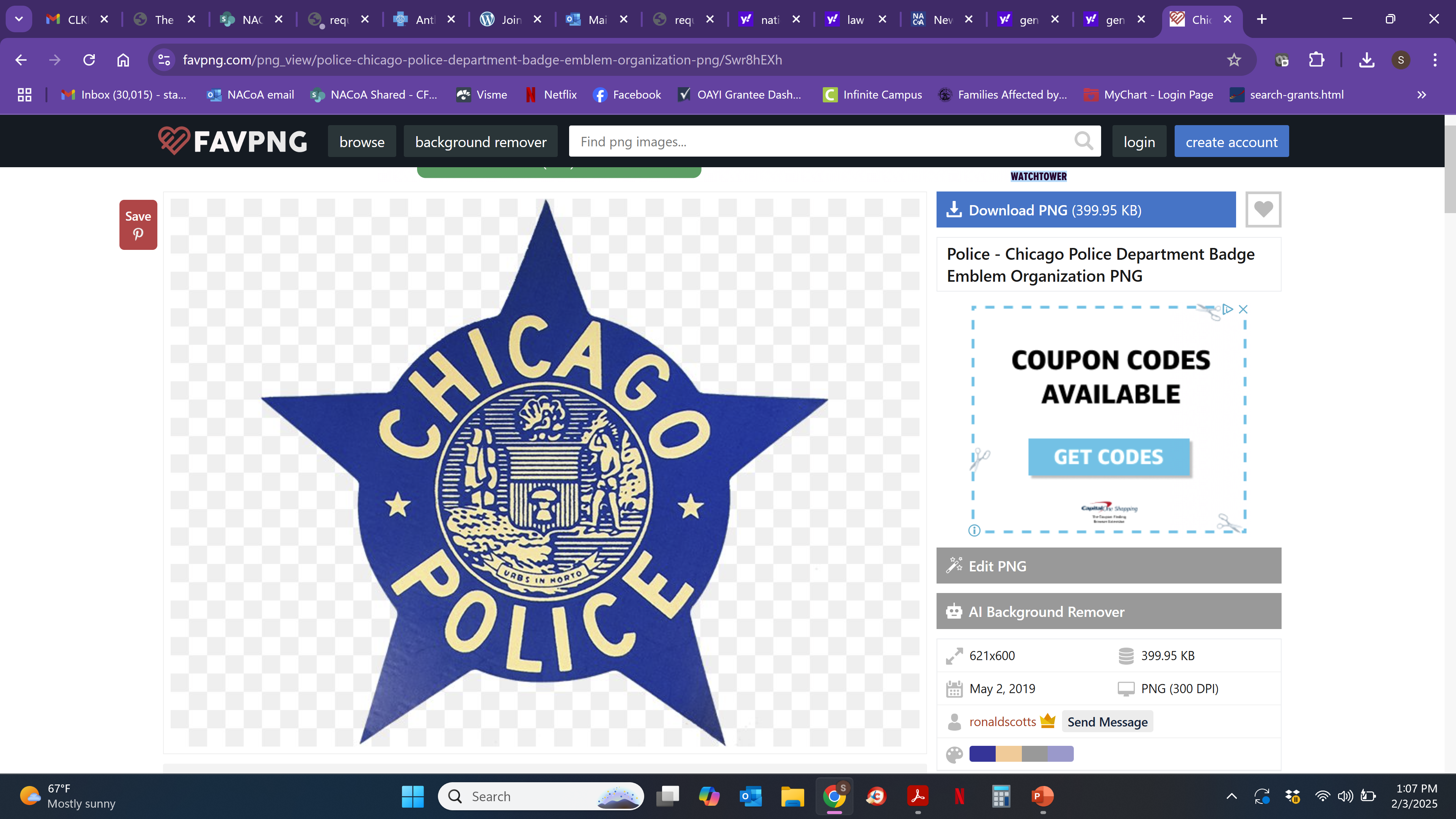 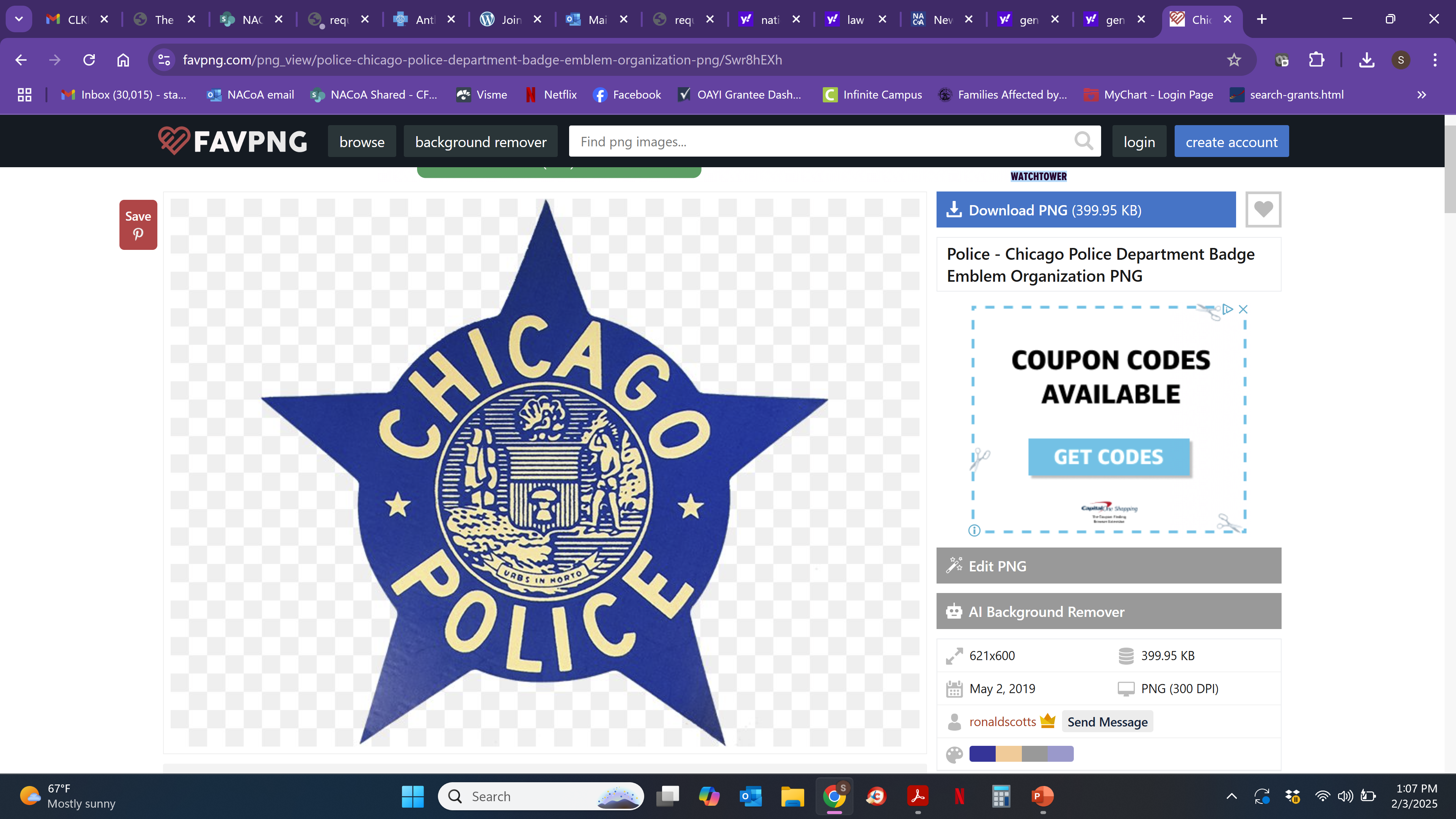 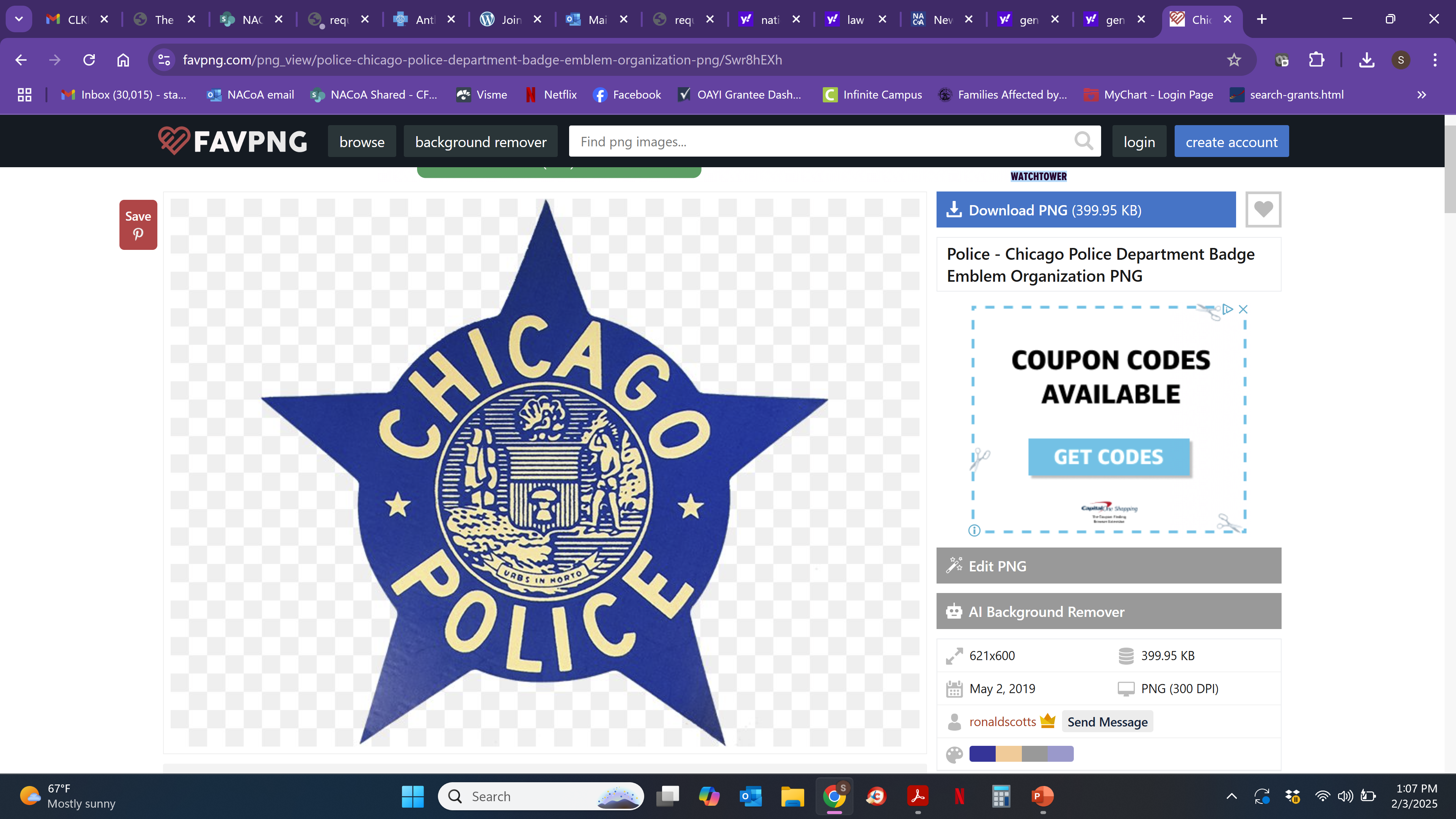 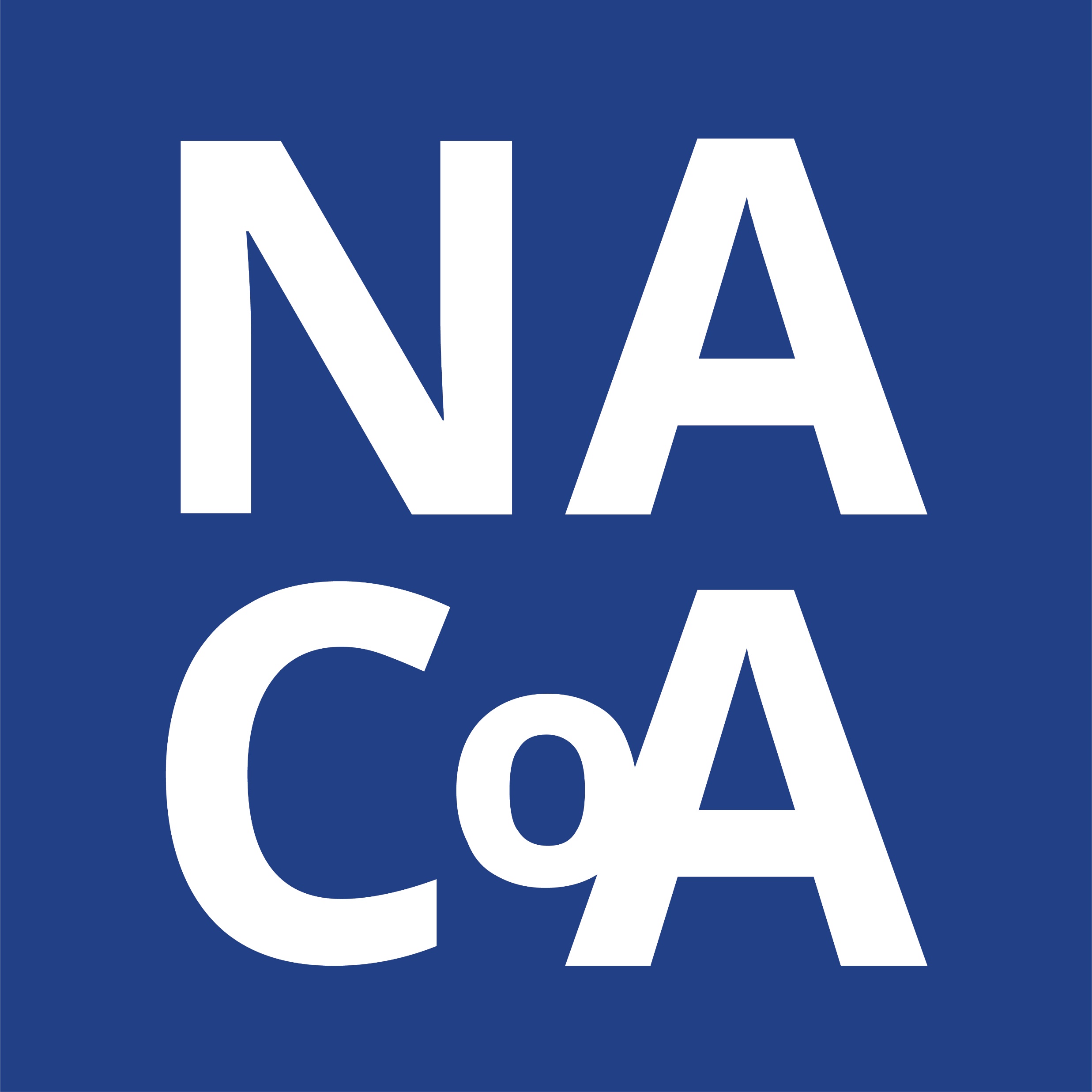 [Speaker Notes: Community supports and resources:

Family Support Groups
Counseling and Therapy
Educational Programs
Mobile Apps for Recovery Support
Resource Directories
Coaching
Stress Reduction Tools
Treatment Programs]
Why NACoA?
42+ years of experience in child and family support
Nationally recognized curriculum designed for real-world policing
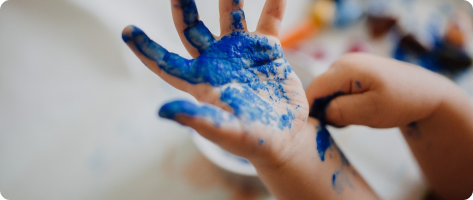 Train-the-Trainer Model: Empowers Chicago PD’s internal trainers for sustainable impact
Proven track record with law enforcement, educators, and child welfare professionals
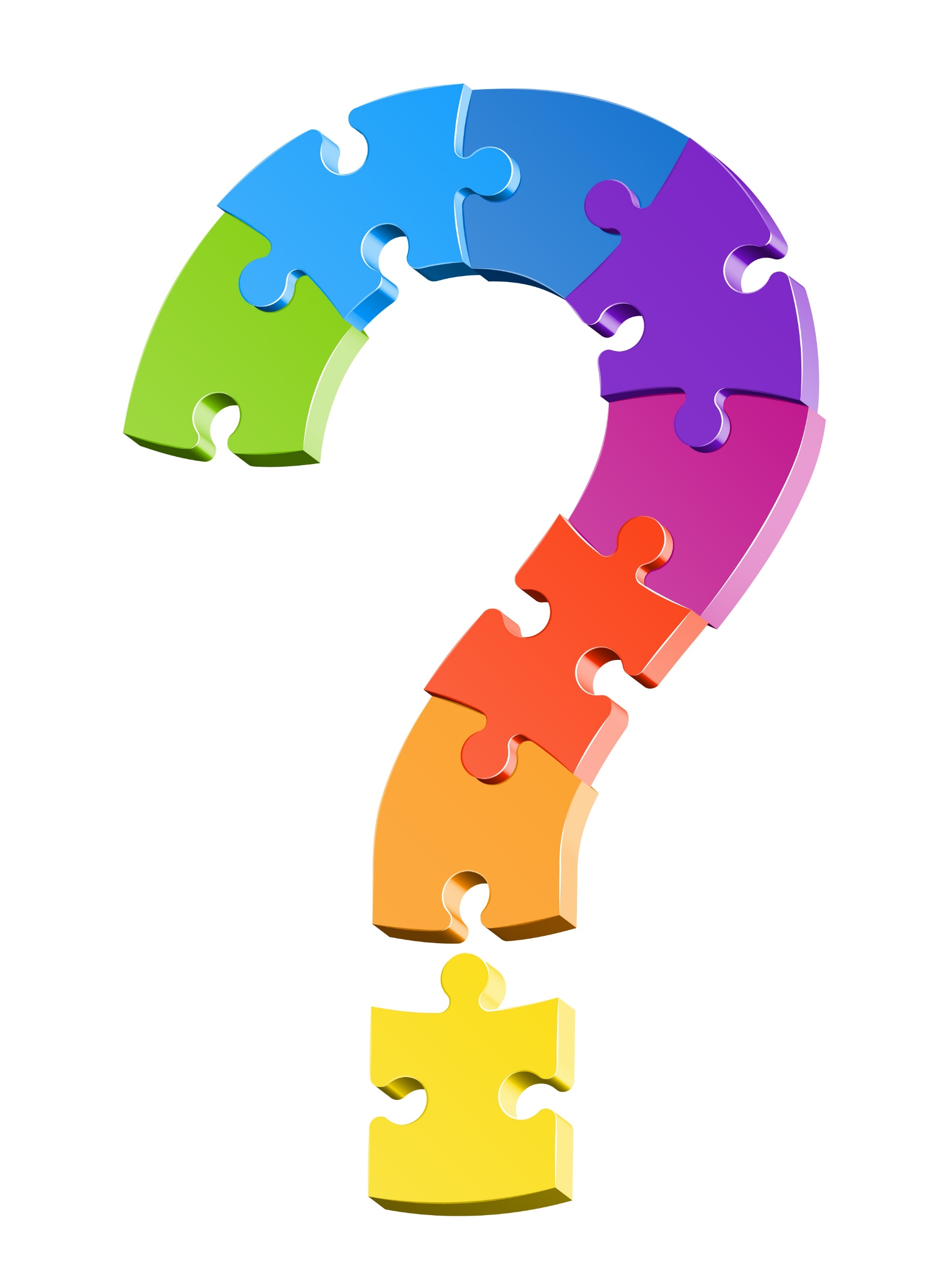 Questions?
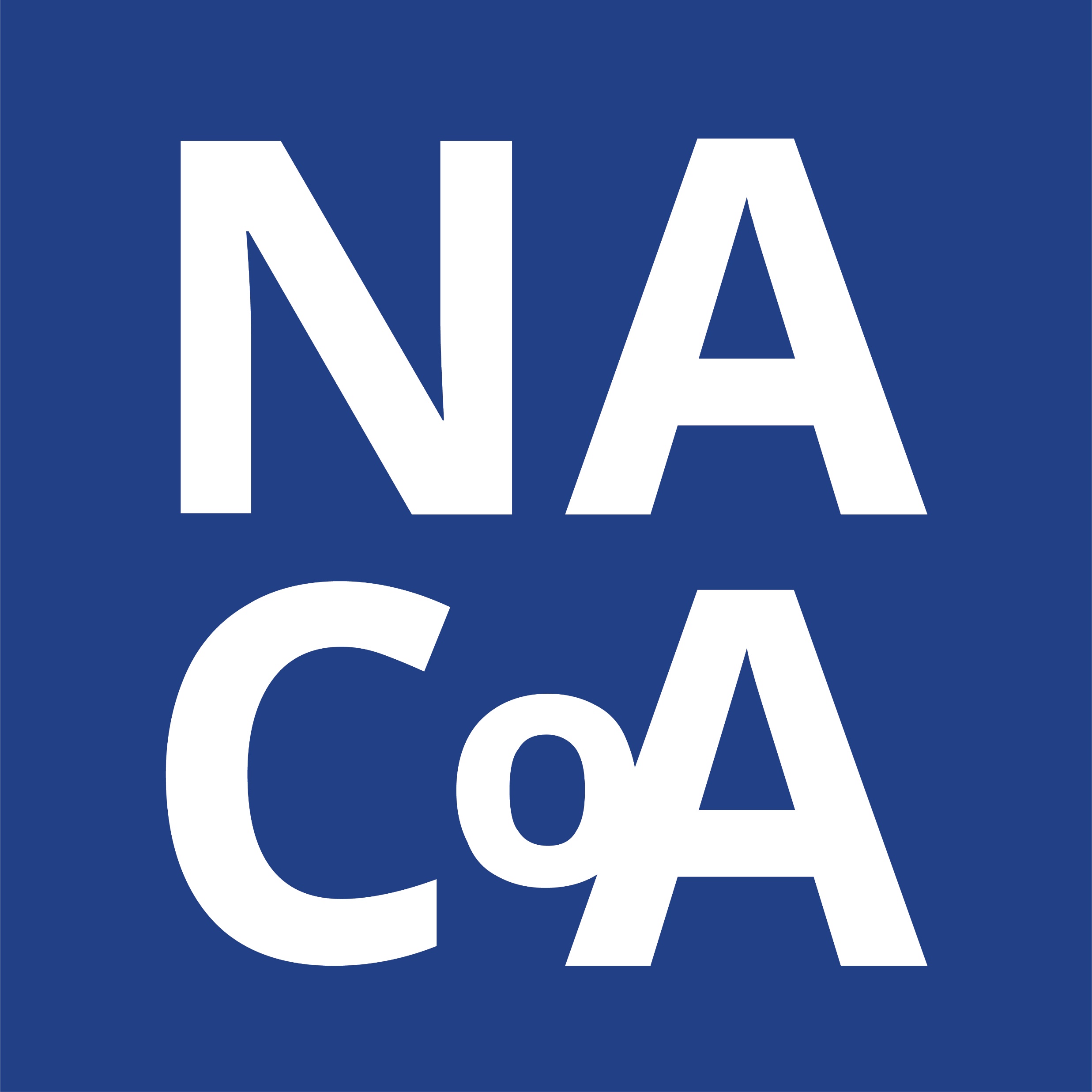 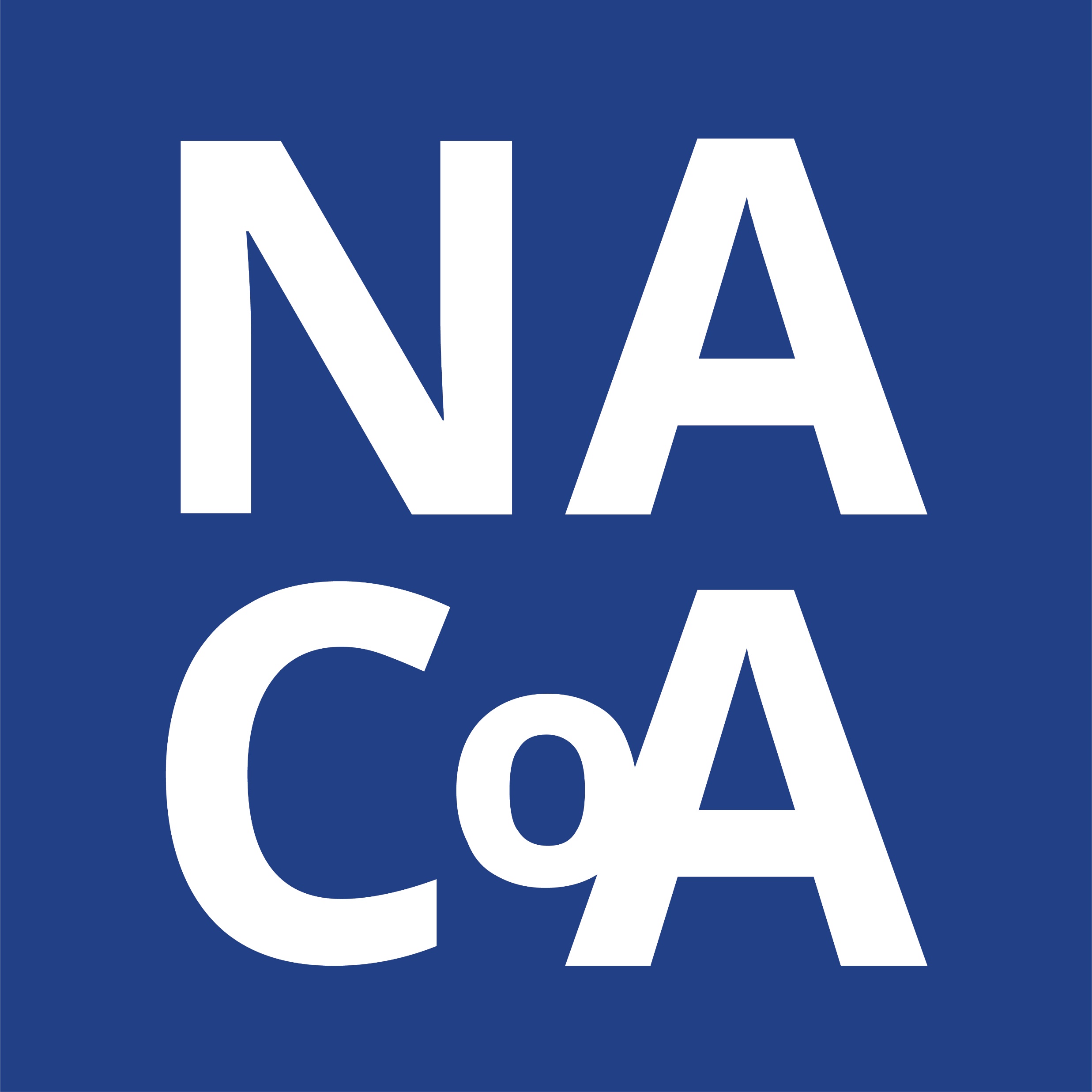 National Association for Children of Addiction
www.NACoA.org




denisebepp@nacoa.org 

  888.554.COAS
overall_0_132367198033335501 columns_1_132367198033335501
CDPH Behavioral Health Initiatives Update for CCMHE
2/10/2025
2/13/2025
Bureau of Behavioral Health
Substance Use
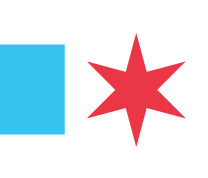 Opioid-Related Overdose Fatalities citywide
Data from Cook County Medical Examiner Open Data Portal as of November 30, 2024. This data, particularly data from 2024, is provisional and subject to change. 
Cook County Medical Examiner Data is available here: https://datacatalog.cookcountyil.gov/Public-Safety/Medical-Examiner-Case-Archive/cjeq-bs86/data.
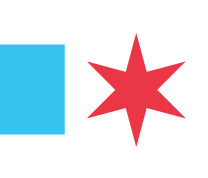 Opioid-Related Overdose EMS responses citywide
20.3% Decrease from 2023-2024
Data source: Chicago Fire Department
Updates: Monthly CDPH Harm Reduction Training
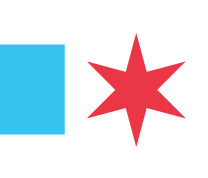 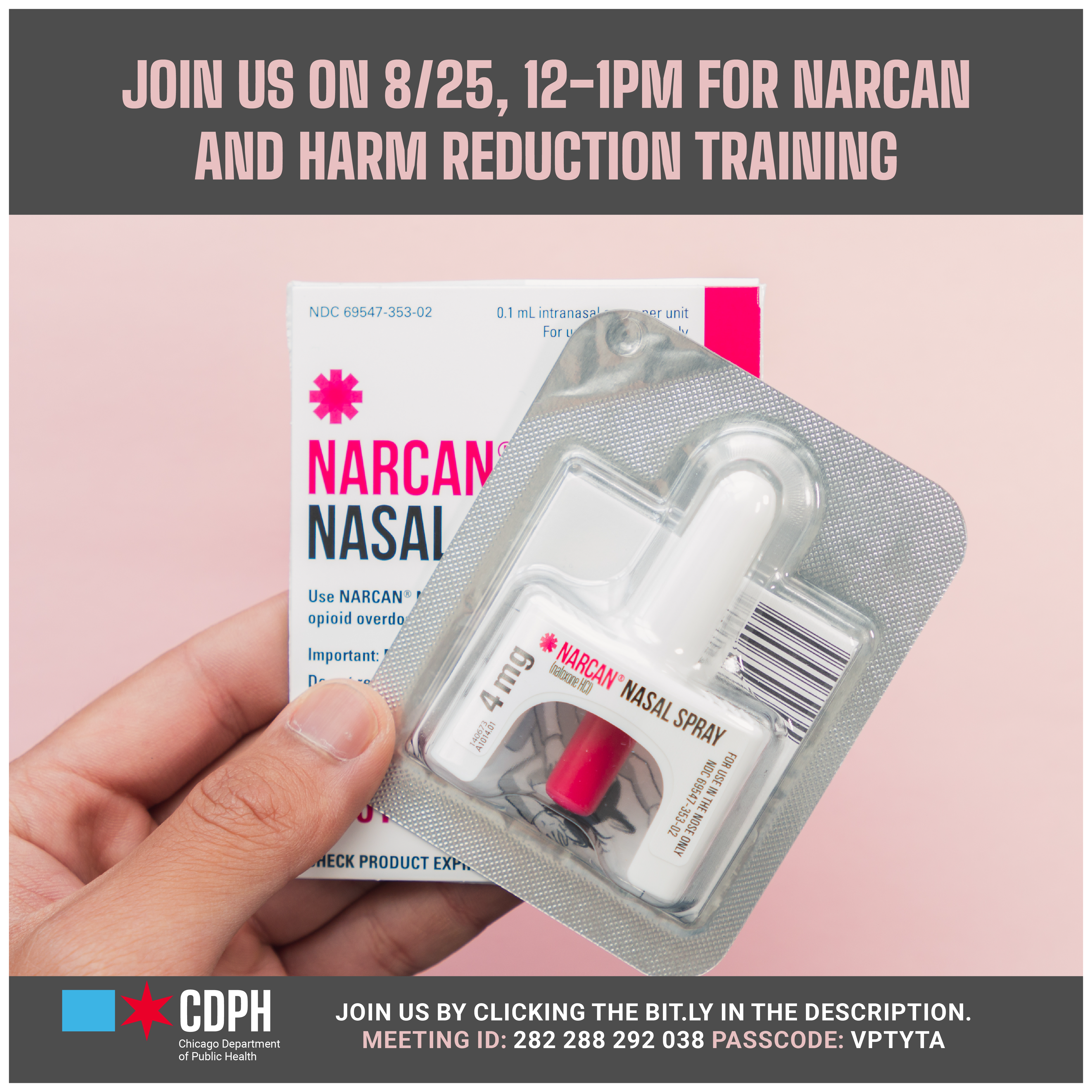 2/28
CDPH's Office of Substance Use has started holding a monthly free virtual harm reduction training on the 4th Friday of each month from 12-1pm.
Next training is February 28 at 12pm!
No registration required, join us at the bit.ly Teams link here
Open to all in the public
Not recorded
General topics: Chicago overdose data, recognizing and responding to an overdose, fentanyl test strips, xylazine, evidence-based treatment for opioid use disorder


Questions? Email: osu.cdph@cityofchicago.org
Join here: bit.ly/NHR_Training
Public Health Vending MachinesData as of January 15, 2025
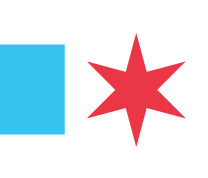 Products Distributed
A total of 16,886 products were distributed from all 5 machines

Optional Survey Responses: Experienced or Witnessed an Overdose 
Of the 2,698 people who reported this information, 15% reported experiencing an overdose in their lifetime.
Of the 2,744 people who reported this information, 40% reported witnessing someone experiencing an overdose in their lifetime. 

Optional Survey Responses: Housing
Of the 2,791 people who reported this information: 
40% reported being unhoused, living with someone else, or living in a shelter 
44% reported renting/owning an apartment or home 
16% reported other

You can view the most recent Vending Machine Pilot Program Brief here!
484 locks
2,039 kits
1100 kits
19 kits
181 locks
78 kits
5,709 kits
4,596 kits
2,357 kits
124 kits
102 kits
69 kits
Wound Care Kits: 28 kits
Updates – Find Narcan Near You!
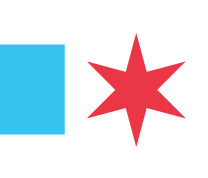 CDPH Narcan finder map available via
https://arcg.is/0a1Tq9
Overcome Opioids website
Scanning the QR code below

Groups have reached out about being added to the map & I am exploring ways to do this. If you are interested, please let me know!!
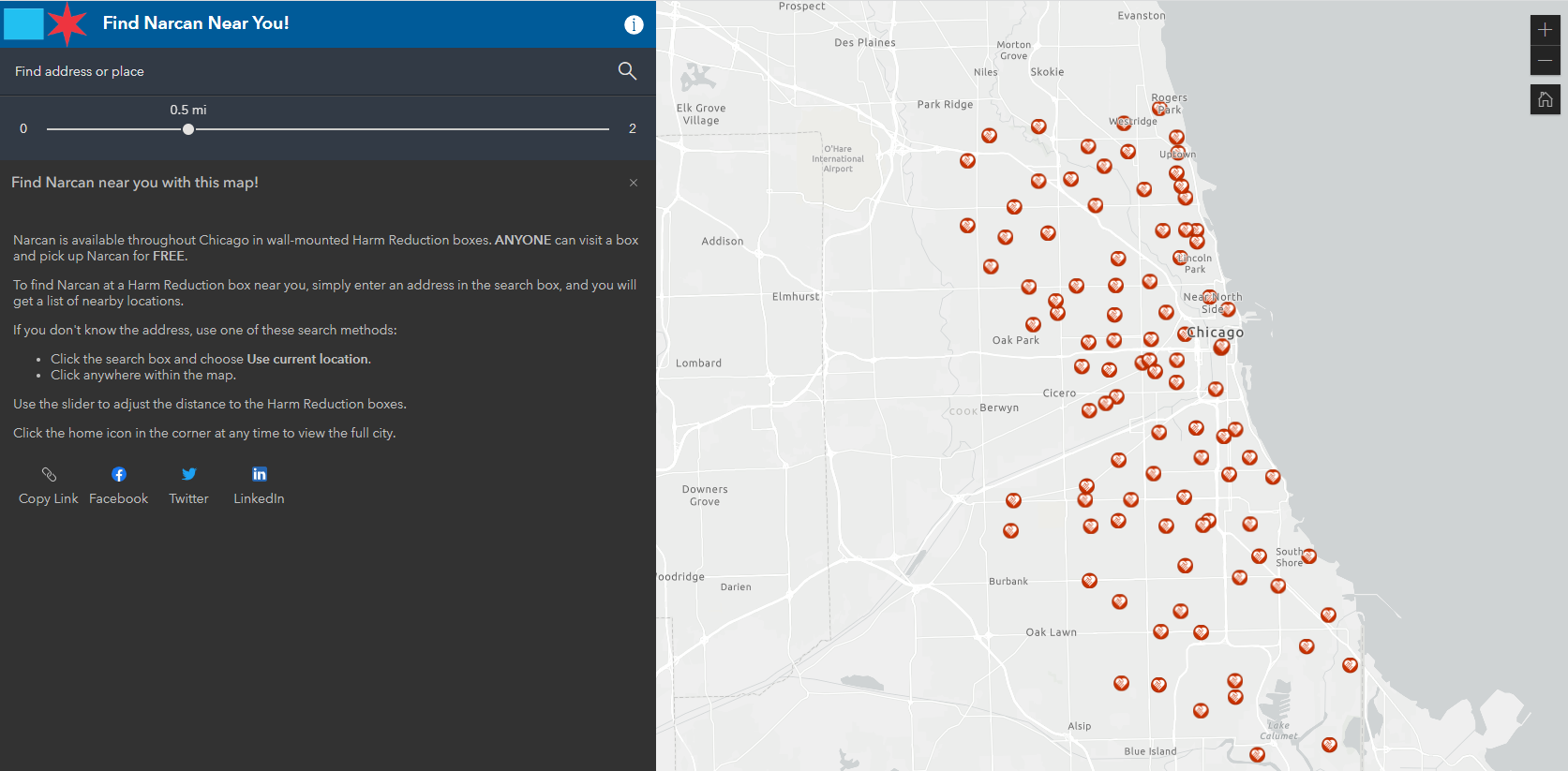 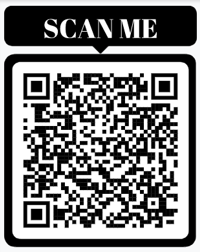 Over
6,600 
views!!
Door Knocking
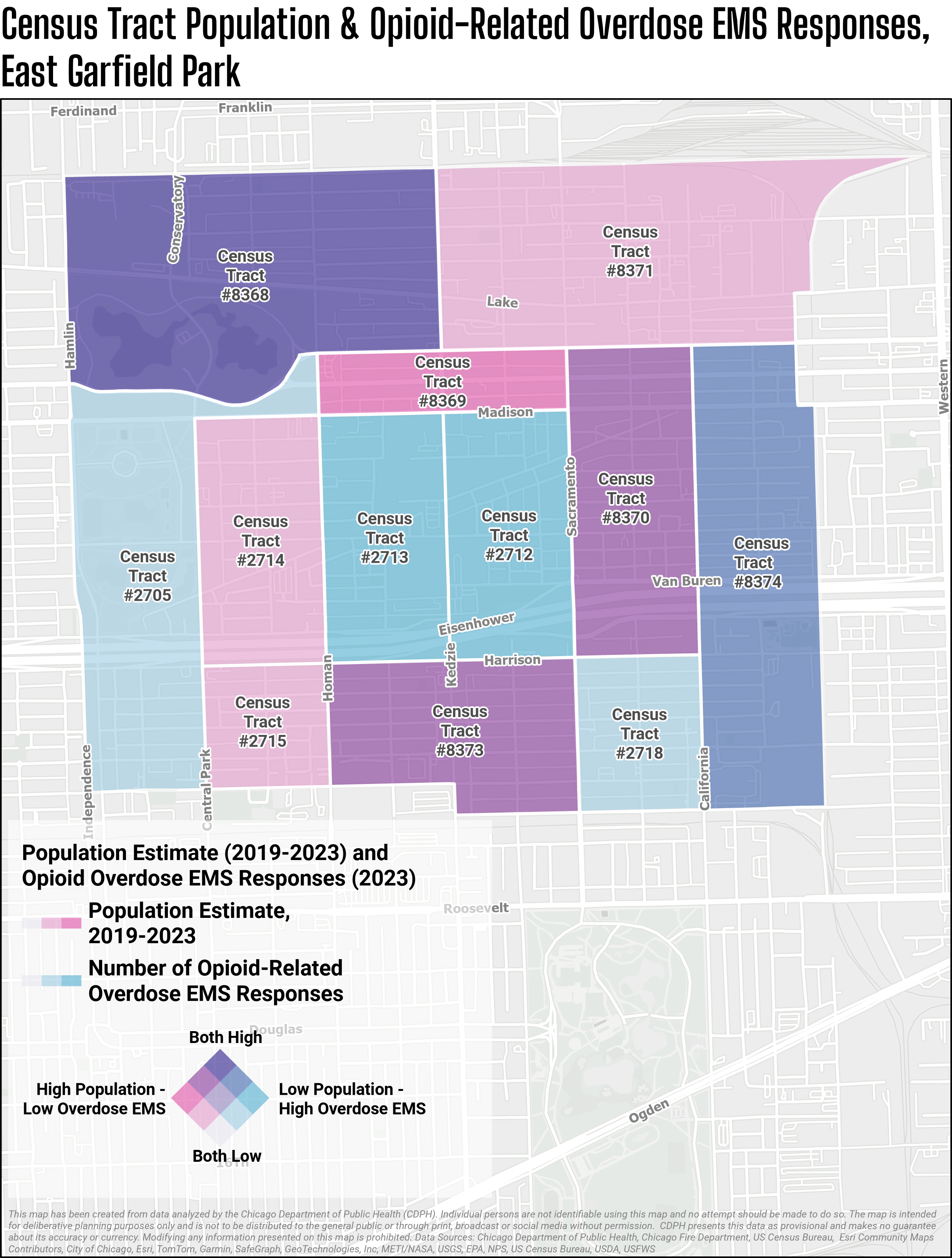 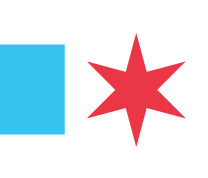 Door Knocking campaign, West Side Heroin/Opioid Task Force

2,788 encounters, speaking with a total of 3,547 individuals
3,526 boxes of Narcan have been distributed 
24 Census tracts in Austin
Violence Prevention
Programs and initiatives follow the CDC’s population health model, focusing on primary, secondary, and tertiary prevention to reduce health risks
Level of Intervention
Definition
Approaches  to prevent violencebefore it occurs by decreasing  “risk factors” and increasing things “protective factors”
Primary Prevention
Programs/Staff (draft)
Six programs
Approaches that focus on the moreimmediate responses to violence, whichhappen either during or immediatelyafter it occurs.
Secondary Prevention
Four programs
Approaches that focus on the longer-term impacts and consequencesof violence to either prevent furtherharm or to prevent repeated actsof violence.
Tertiary 
Prevention
Six programs
26
CDC: Violence Prevention Fundamentals
[Speaker Notes: Current public health status – where are we at in the process. MH supports for CVI workers, MH skill-building/capacity building. Map programs to level of preventions and the public health approach as well as the levels of change. Level of intervention, definition, programs, and status/public health stage. Cross-Department Coordination – what have we learned and what can we show. What is MOCs doing for community safety. Community engagement to help people understand risk and protective factors to better understand what to support the community. MH support for those @ risk, what communities can do to protect & reduce risk, youth engagement. Secondary – SO, VS, HBVI, utilize evaluation and what we want to evaluation. Unique public health lane. “notifiers” of the need for intervention. Public Health is prevention – utilize data to prevent victimization versus respond. Pre position on particular days – educational activities, provide surveillance

How can we better leverage data]
2025 Violence Prevention Investments
Primary Prevention
Secondary Prevention
Tertiary Prevention
Trauma-Informed Transformation
$1.1 million
Restorative Practices
Bullying & Suicide Prevention
Community Conveners: $1 million
Street Outreach Services: ~$20.8 million
Victims Services: ~ $7.98 million
Hospital-Based Violence Intervention: $1.5 million
Chicago Torture Justice Center
$1.175 million
People Who Cause Harm
Services for Child Sexual Assault
[Speaker Notes: SO Investments: $16,963,537
HBVI: $1,500,000
VS: $7,985,850
Community Conveners: $1 million
TI Transformation: $600,000
Bullying & Suicide Prevention: $100,000
Restorative Practices: $400,000
CTJC: $375,000
PWCH: $500,000
CCAC: $300,000

Break down between Secondary & Tertiary – 2/3 SO, 1/3 HBVI, ½ VS]
CDPH’s Violence Prevention Strategy
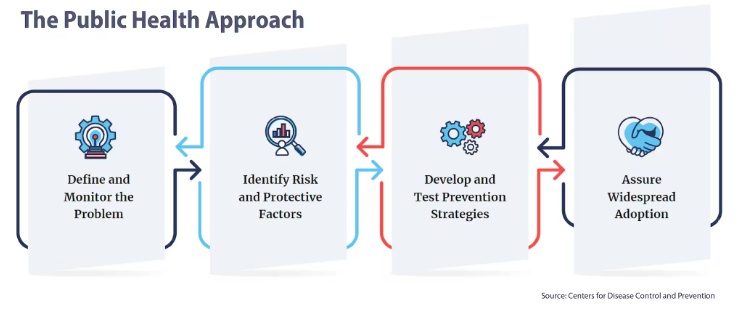 CDPH’s violence prevention programs are at various stages of Step 3: Develop & Test Prevention Strategies
2025 marks the launch of 2 critical programs that build essential, hyperlocal community supports ("Community Conveners") and response in hospital settings after violent injury occurs (HBVI)
Together CDPH’s OVP programs:
Address multiple forms of violence
Triage resources to community areas most impacted by violence
Prioritize coordination and partnerships to build community trust and center the community’s voice
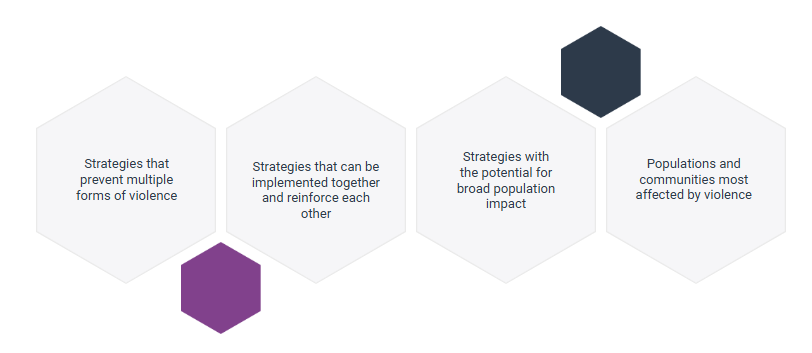 CDPH’s Violence Prevention Portfolio
Since the COVID-19 Pandemic, CDPH utilized historic investments in Violence Prevention to build and launch a comprehensive portfolio of evidenced-based programs to address violence
In addition to its funding portfolio, CDPH housed the Community Safety Coordination Center (CSCC), which built infrastructure to
Engage community
Facilitate interagency coordination
Utilize data surveillance to inform response to violent incidents
Establish place-based interventions to address violence

*Programs that face a funding cliff in 2026
[Speaker Notes: SO Investments: $16,963,537
HBVI: $1,500,000
VS: $7,985,850
Community Conveners: $1 million
TI Transformation: $600,000
Bullying & Suicide Prevention: $100,000
Restorative Practices: $400,000
CTJC: $375,000
PWCH: $500,000
CCAC: $300,000

Break down between Secondary & Tertiary – 2/3 SO, 1/3 HBVI, ½ VS]
Mental Health
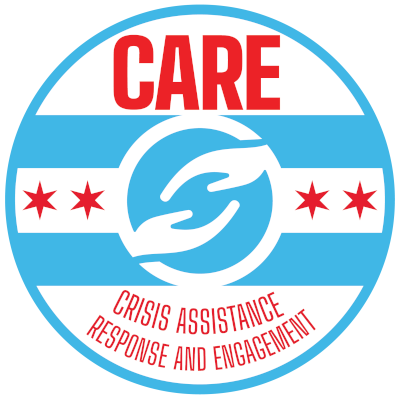 Post-Pilot Relaunch Snapshot
CARE officially "relaunched" as a fully public-health led model on Dec 16, 2024.
Responses
Follow-ups*
Unique Individuals
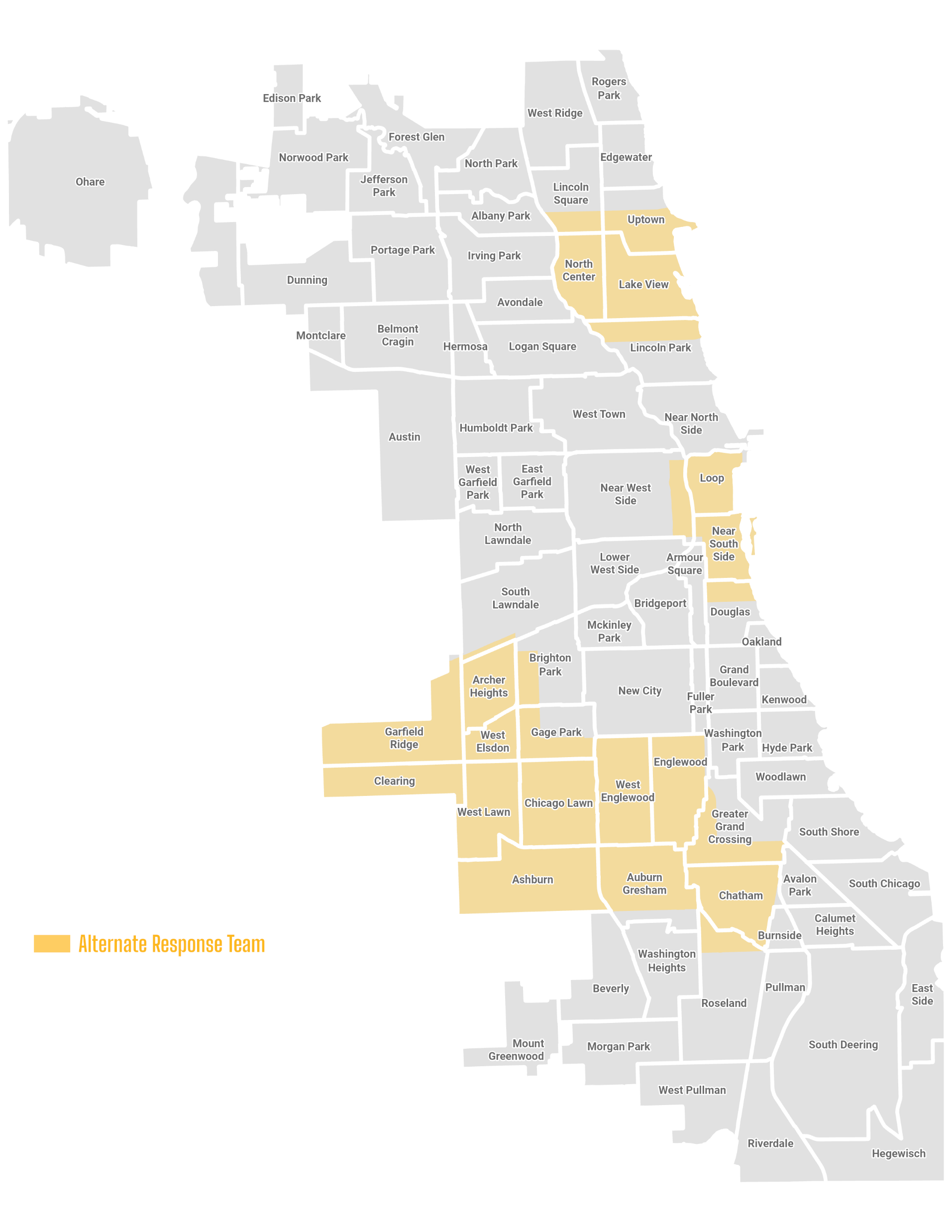 Total as of 1/31/25: 
103
Since the program relaunched on 12/16/24
Total as of 1/31/25: 
104
Since the program relaunched on 12/16/24
Total as of 1/31/25: 
84
Since the program relaunched on 12/16/24
January 2025 Total:
72
January 2025 Total:
67
January 2025 Total:
55
*some individuals are followed up with multiple times based on need
CARE Coverage Map as of 2/1/25
31
[Speaker Notes: CDPH]
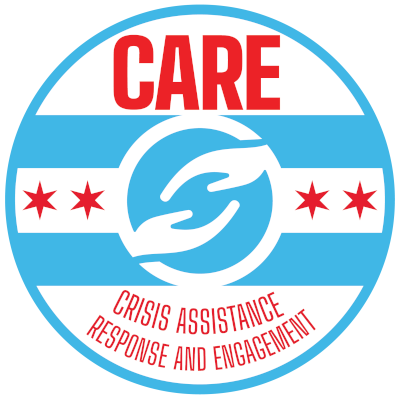 Highlights
NEW Community CARE Team
Follow-ups*
1 team – 2 CDPH Crisis Clinicians – Citywide
Total as of 1/31/25: 
104
Since the program relaunched on 12/16/24
The Community CARE Team responds to an increasing number of mental health crisis requests made outside of 9-1-1 for CARE Services
Meant to increase the pathways for residents to reach CARE services particularly those not wanting to dial 9-1-1
Currently working on optimizing this pathway through a referral form and marketing for wider visibility
January 2025 Total:
67
*some individuals are followed up with multiple times based on need
Significant reduction in van ”down-time”
Follow-up numbers have never been higher thanks to a dedicated Case Management Team.
Thanks to robust hiring in 2024 and the consolidation of CARE staff under CDPH, staffing shortages are minimal to none 
This means CARE vans are going out more consistently during operation hours resulting in more residents served
32
[Speaker Notes: CDPH]
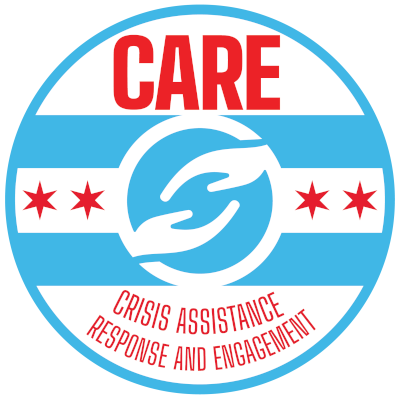 Expansion Update
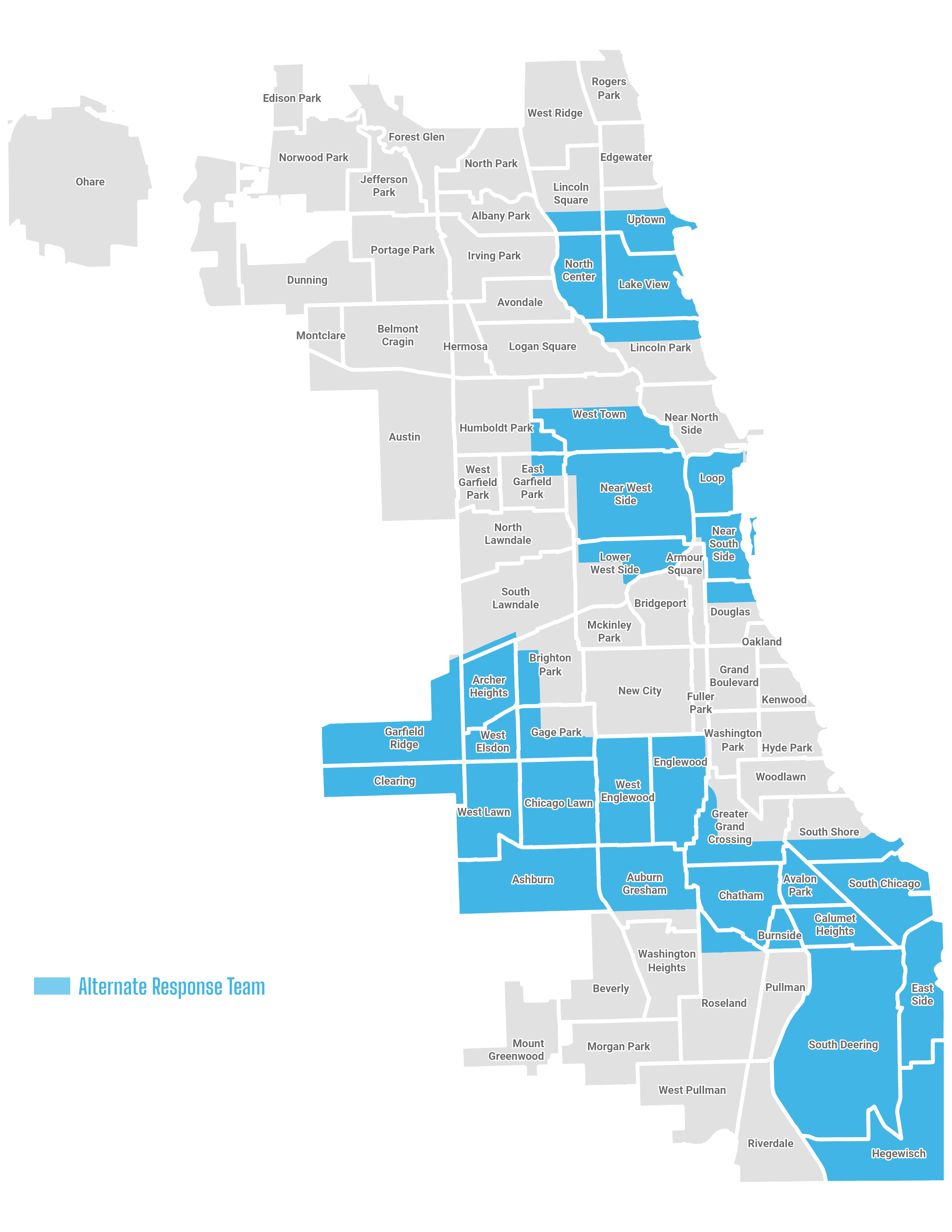 CARE will officially begin operations in 2 additional police districts as of today, 2/10:
District 12
District 4
One EMT has been hired and will start on 2/18
+1 EMT
+2 AR Teams
CARE Coverage Map as of 2/10/25
33
[Speaker Notes: CDPH]
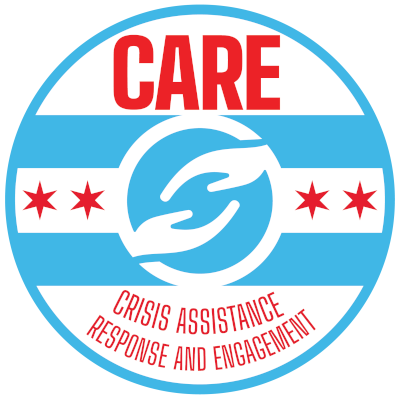 Challenges
Long-Term Sustainable Funding
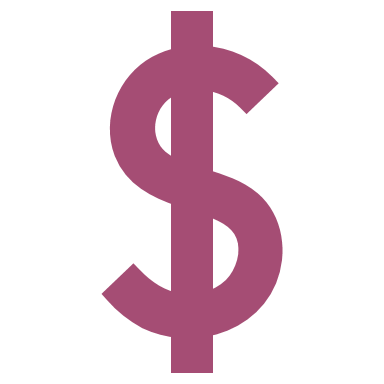 Most of CARE’s funding comes from one-time grant funding that is ending sooner than planned due to budget shortfalls across the City.
This abrupt announcement at the end of last year has disrupted numerous initiatives and plans for this year including:
Expansion into evenings and weekends
Expanding the number of Alternate Response and Case Management Teams
Further geographic expansion
Hiring remaining vacancies
Solutions:
All options are on the table and are being considered or actively pursued.
34
[Speaker Notes: CDPH]
Fulfilled MHEI’s Major Milestones in 2024
Roseland E 115th Health Hub reopened, starting mental health services
Pilsen S. Ashland Health Hub started mental health services
Conducted suitability analyses to understand service demand gaps and accessibility problems across priority community areas
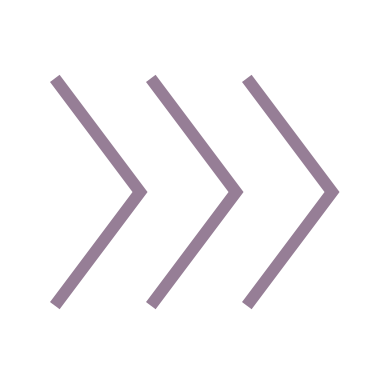 Dec 23
Oct 28
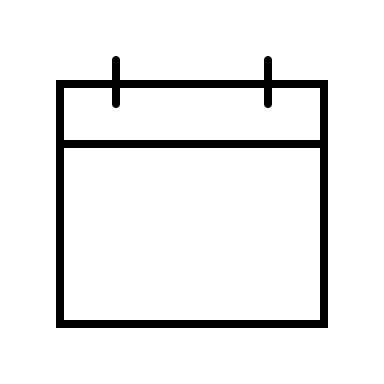 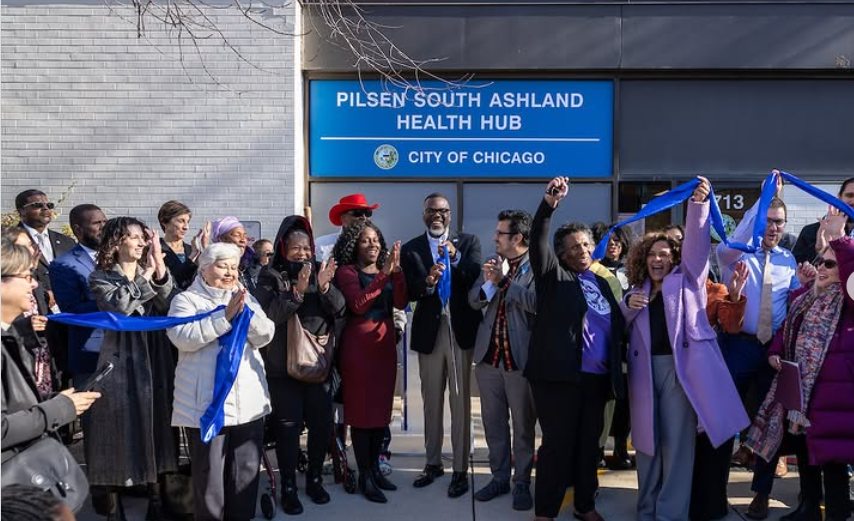 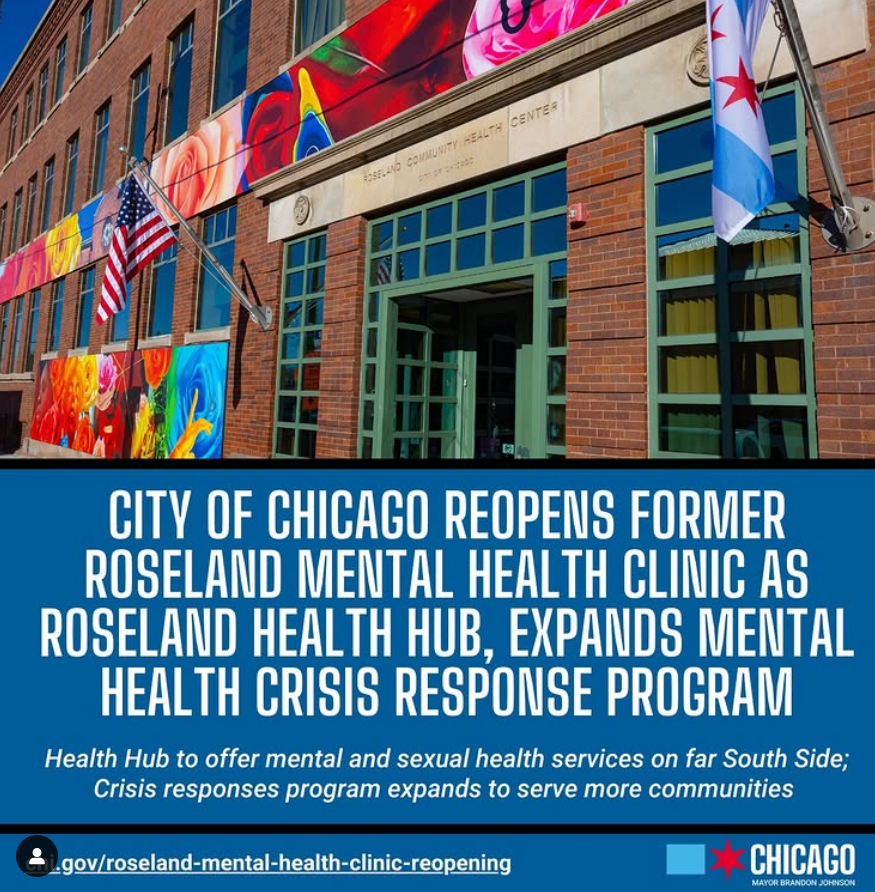 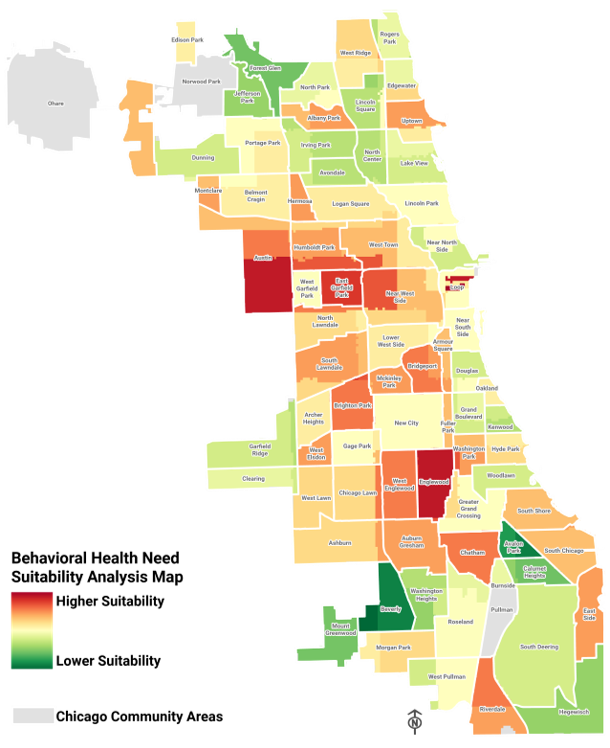 Jan -May
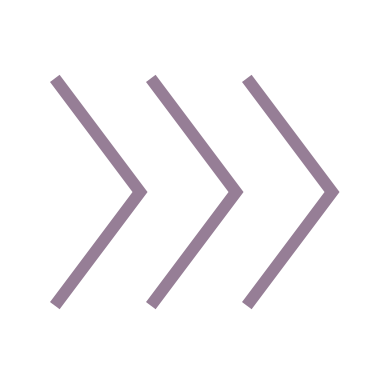 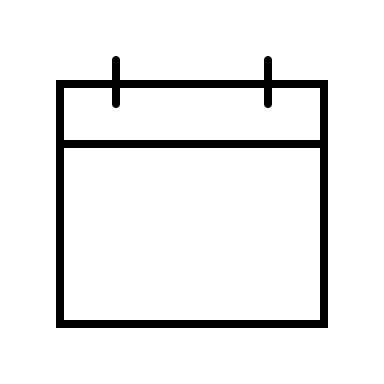 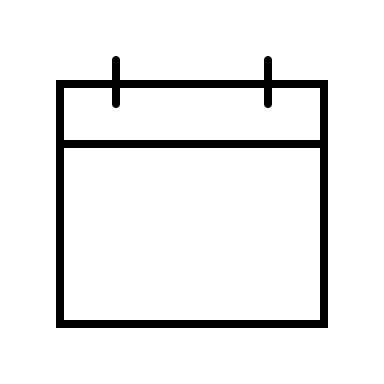 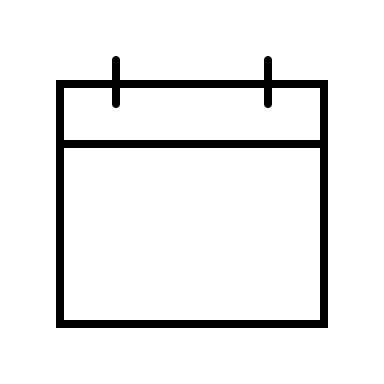 As part of the People’s Vision for Mental and Behavioral Health, the Mayor’s Office and CDPH
May 30
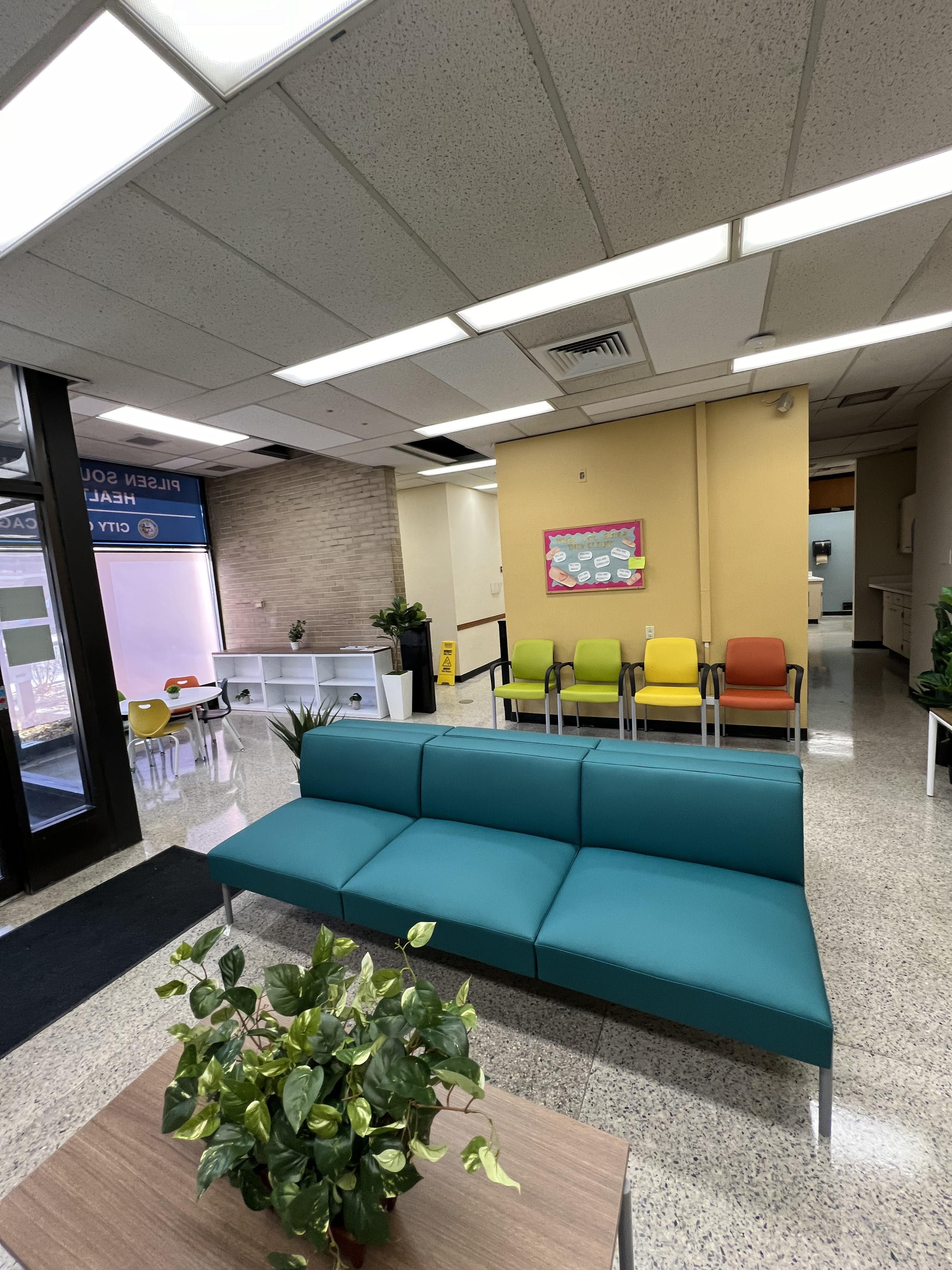 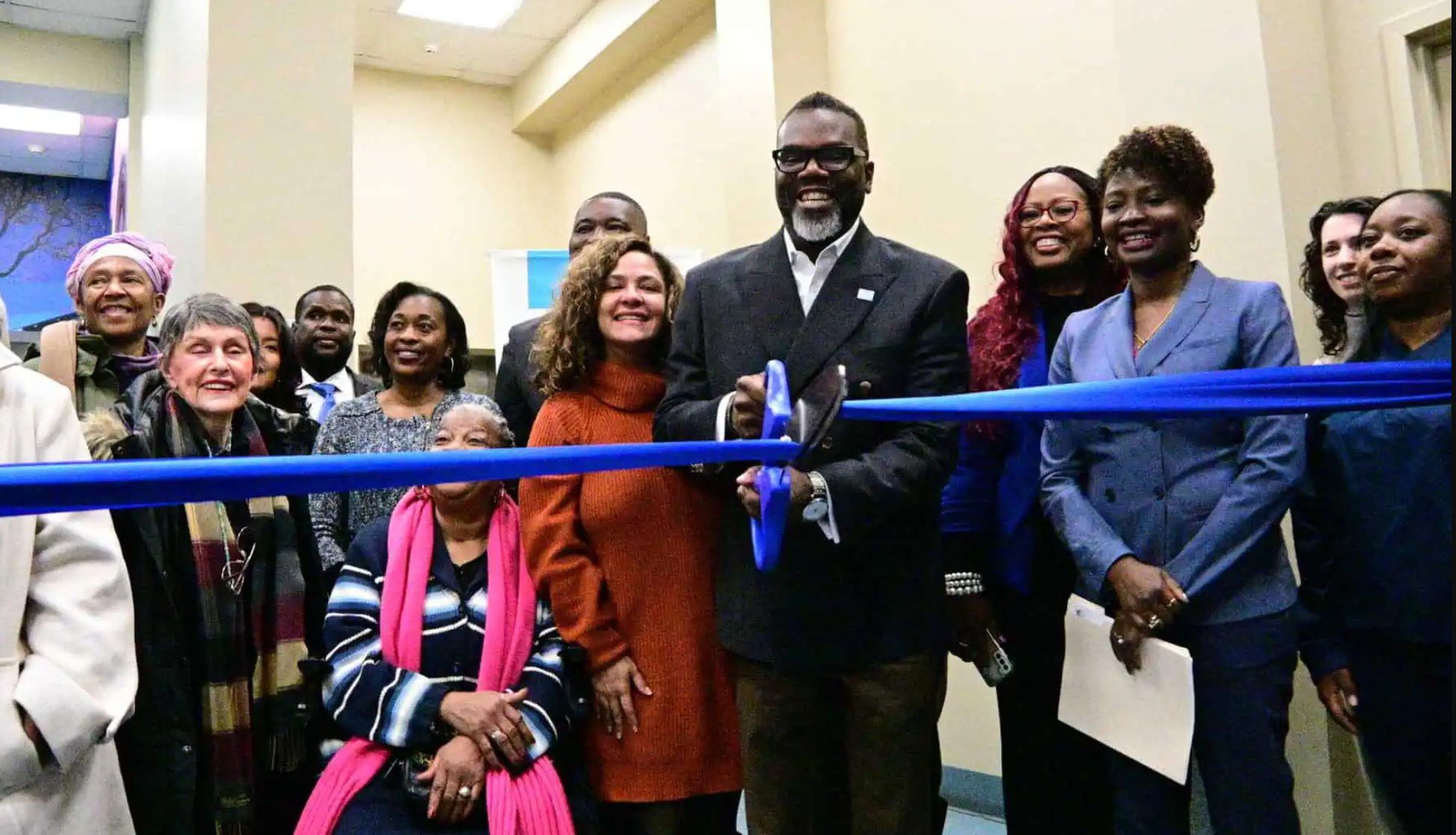 announced 3 new service expansions for 2024: (1) Pilsen (2) Roseland (3) Legler CPL (opened in June)
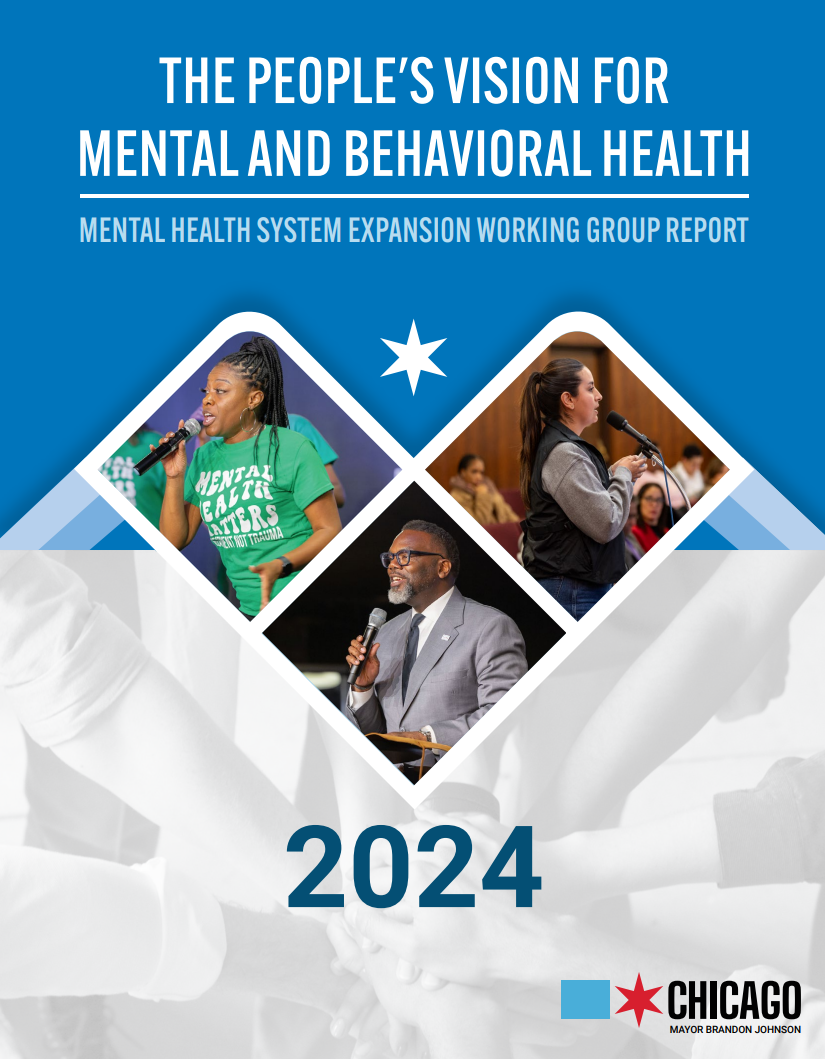 35
Operational and Programming Highlights
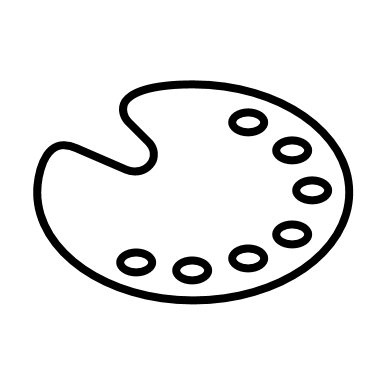 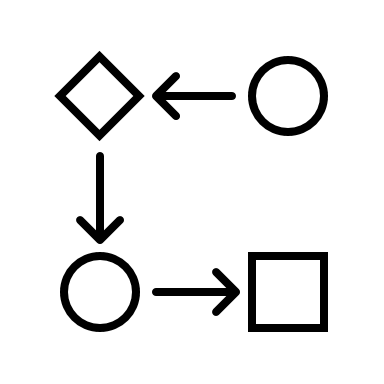 Centralized Intake Improvements: Updating workflow and centralizing responsibilities in order to: 
Enhance intake-to-appointment conversion: Ensure clients are successfully scheduled for appointments.
Streamline client interactions: Minimize the number of calls and handoffs to improve the client experience.
Simplify intake staffing: Reduce the number of staff involved in the intake process to ensure consistent and high-quality customer service.
Extension of Healing Arts Programming: Secured 2025 funding to extend Healing Arts programming to 2025:
Partnering with 8 artists that will be designated to one of the seven clinics to hold weekly programming
Artists will actively engage in direct community outreach and cultivate new collaborations to deliver support services focused on targeted, evidence-based strategies for individuals at risk of opioid-related harms and those with co-occurring substance use disorders and mental health conditions
overall_1_132617861608743146 columns_1_132617861608743146
Welcome, Attendance, & Minute Approval
Public Comment
Administrative Updates
Follow Up from Q4 Meeting
National Association for Children of Addiction (NACoA) Presentation
CDPH Update
Feedback Look from City Departments
Mayor's Office Updates
Agenda
overall_1_132617861608743146 columns_1_132617861608743146
Welcome, Attendance, & Minute Approval
Public Comment
Administrative Updates
Follow Up from Q4 Meeting
National Association for Children of Addiction (NACoA) Presentation
CDPH Update 
Feedback Look from City Departments
Mayor's Office Updates
Agenda
Future Meetings
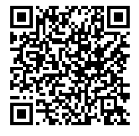 2025 Quarterly Meetings 
Q2-May 12, 2025    
Q3-August 25, 2025    
Q4-November 10, 2025
CCMHE Website